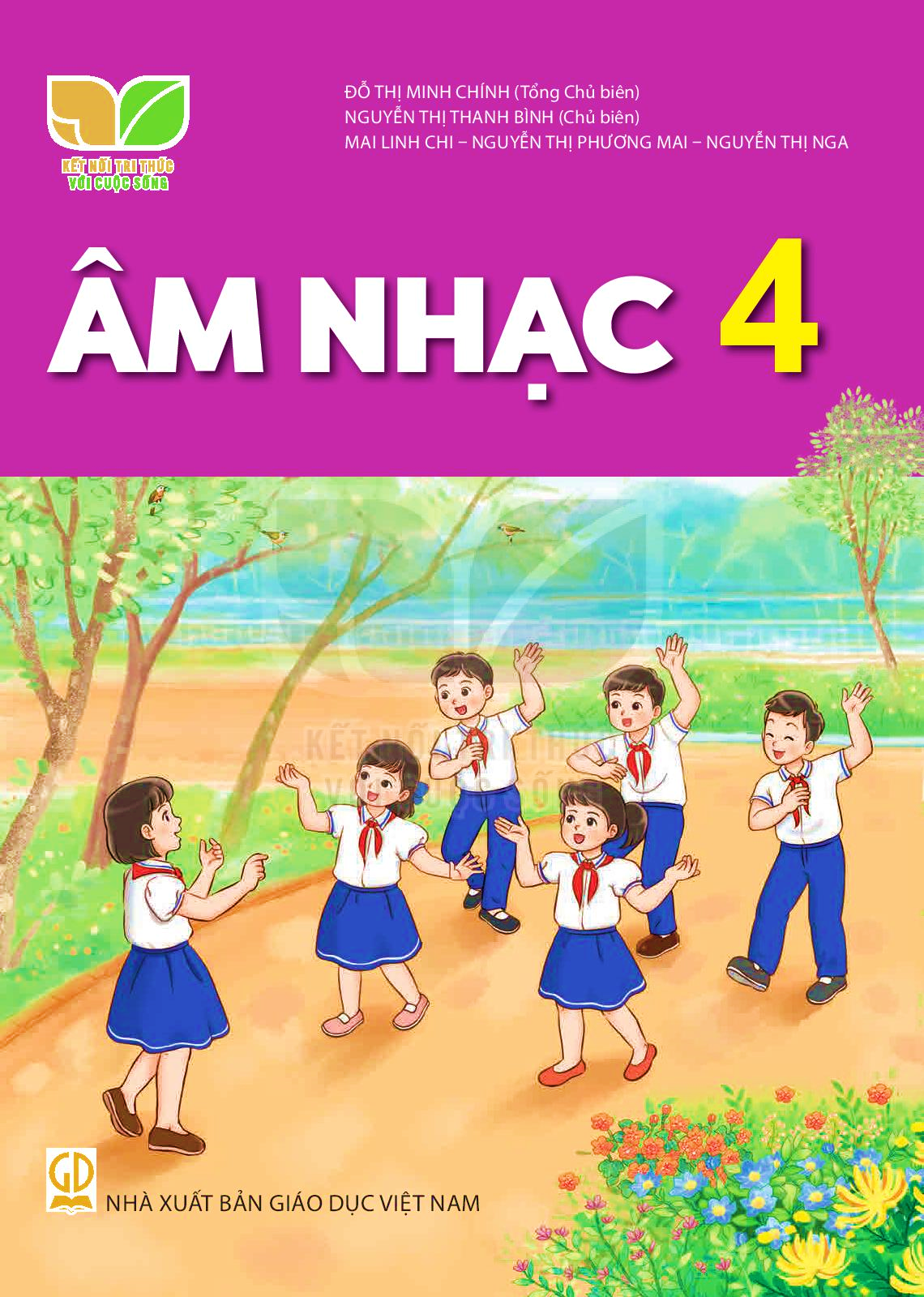 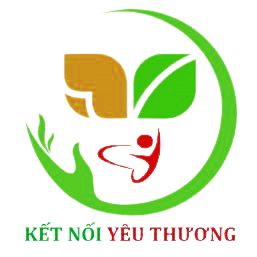 THẦY CÔ VUI LÒNG KHÔNG CHIA SẺ TÀI LIỆU CỦA CHƯƠNG TRÌNH ĐỂ CÓ CƠ HỘI GIÚP ĐỠ THÊM NHIỀU HOÀN CẢNH HỌC SINH KHÓ KHĂN NHÉ Ạ! XIN CHÂN THÀNH CẢM ƠN THẦY CÔ!
ĐỊA CHỈ KÊNH HỌC LIỆU ÂM NHẠC KẾT NỐI:
https://www.youtube.com/channel/UCO2d8nr48-iTs8byOJTX9PQ
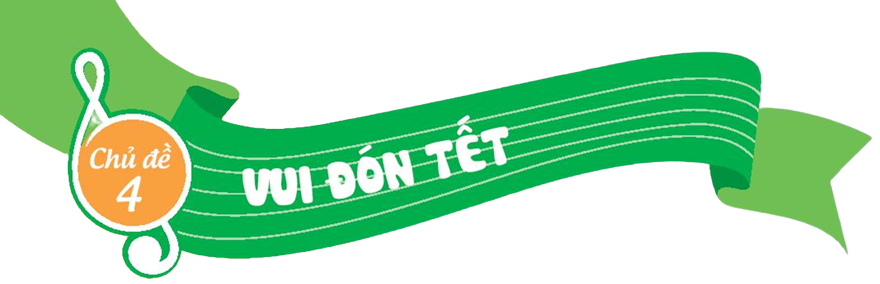 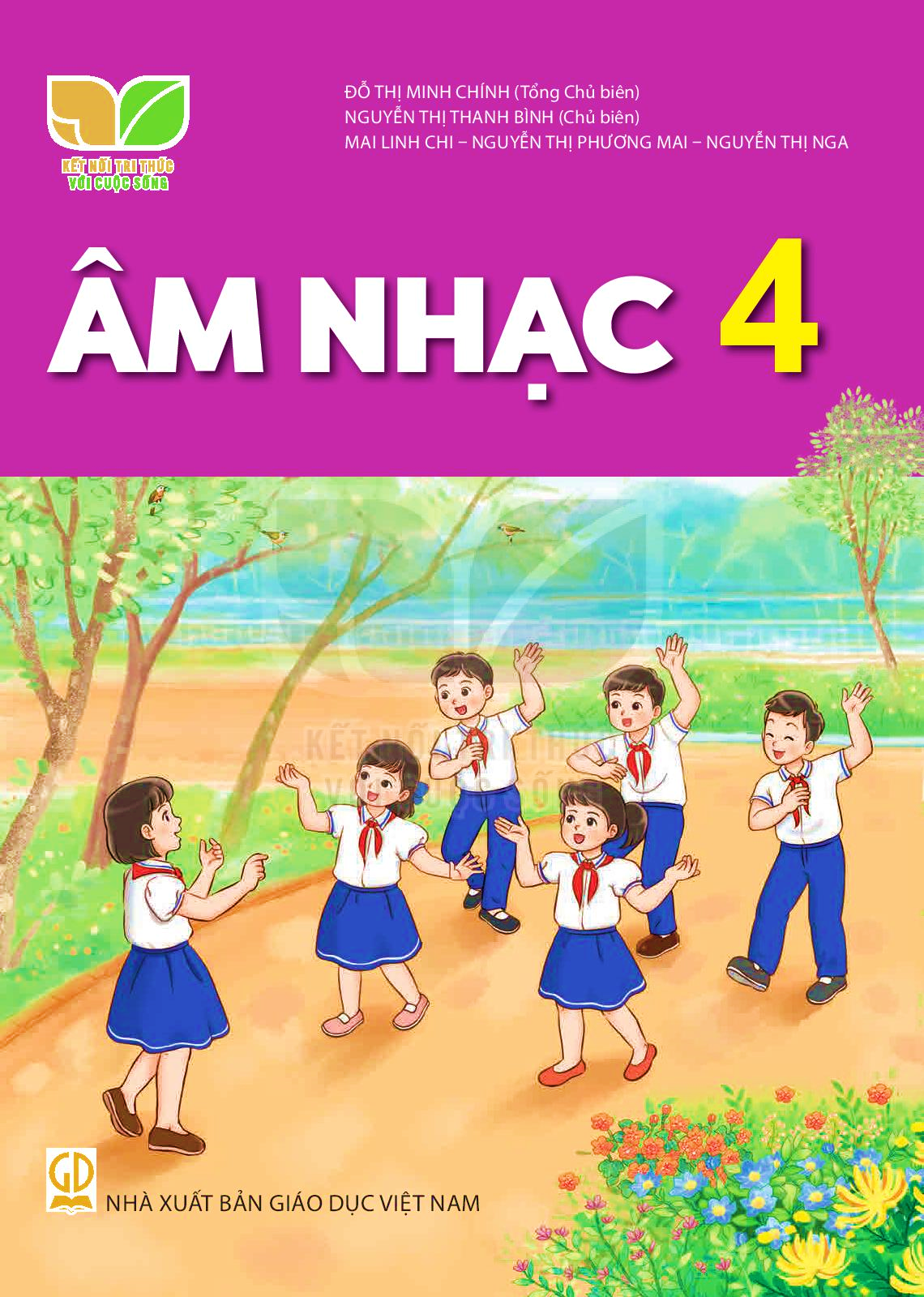 TIẾT 2
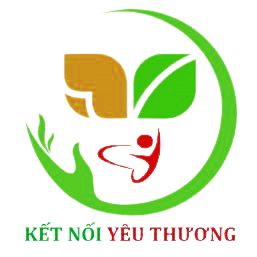 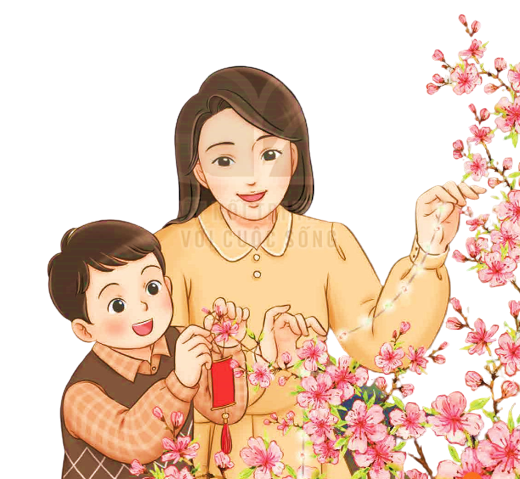 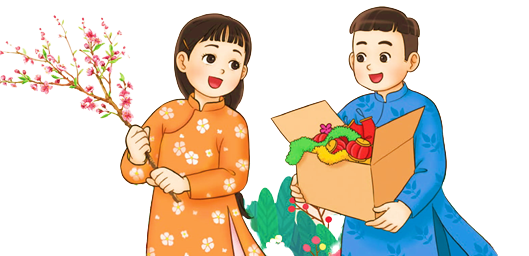 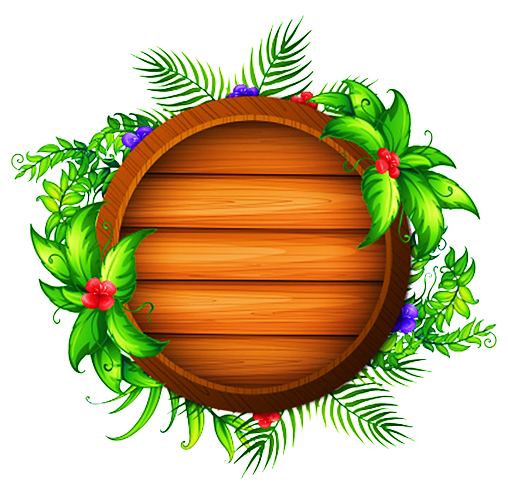 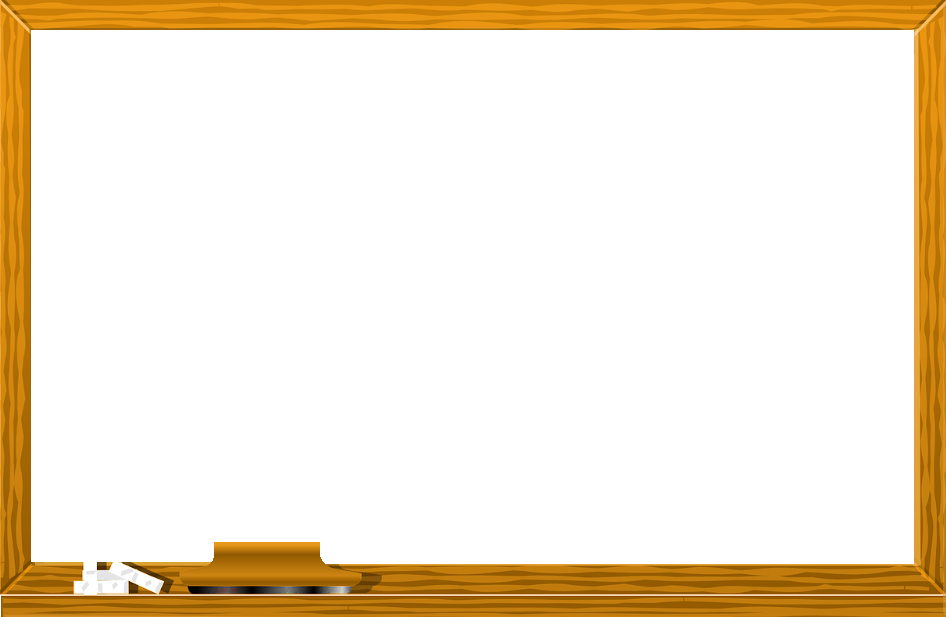 KHỞI
ĐỘNG
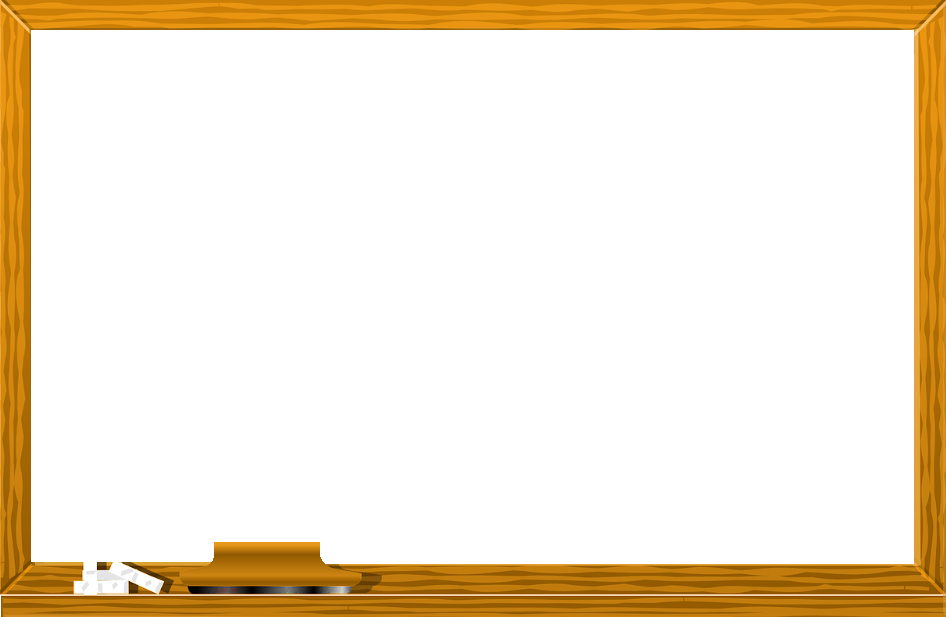 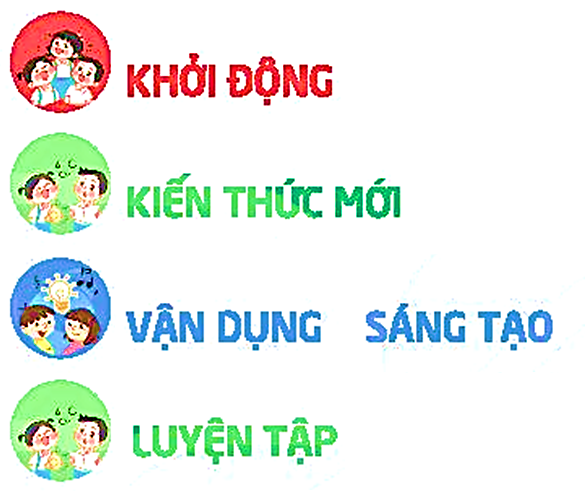 Trò chơi: “Tiết tấu vui nhộn”.
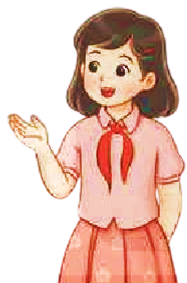 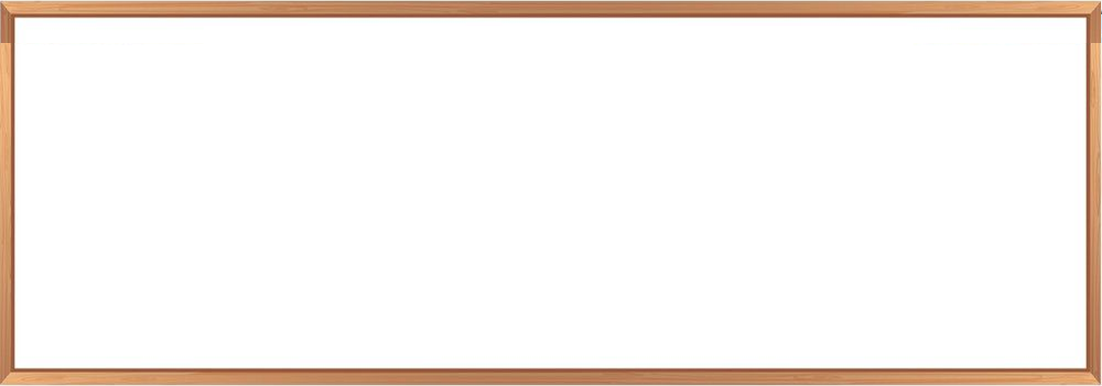 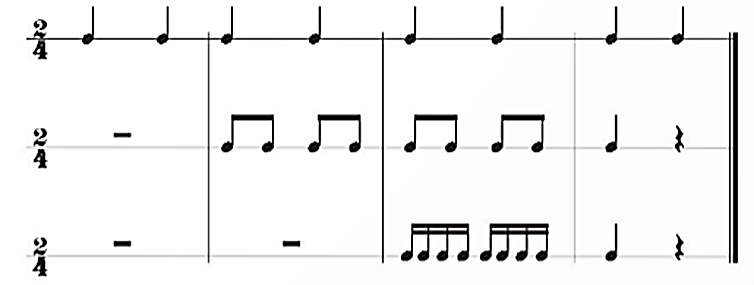 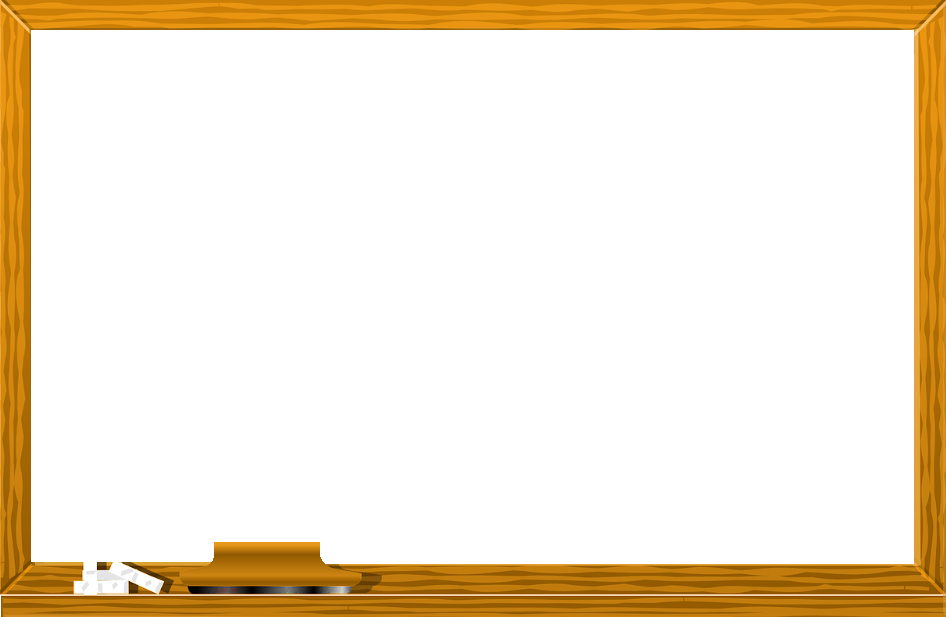 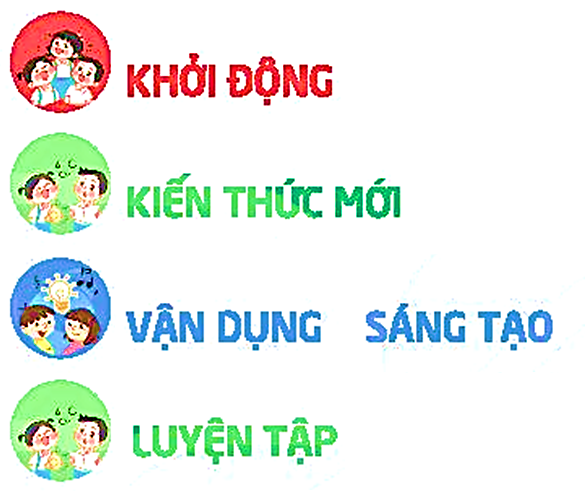 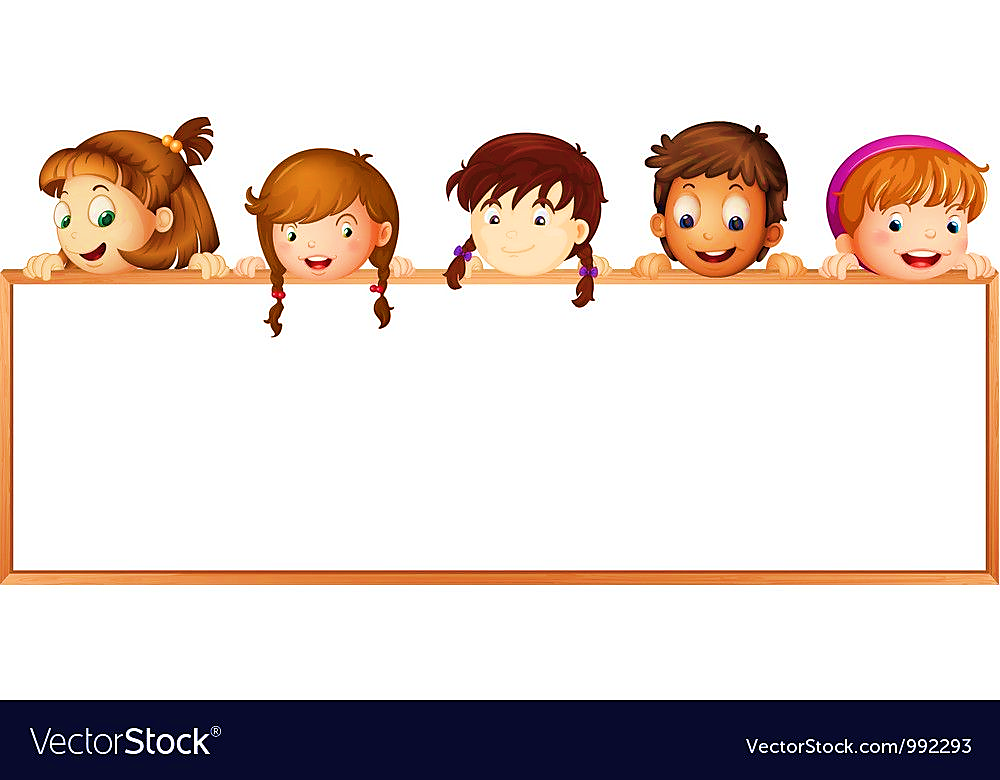 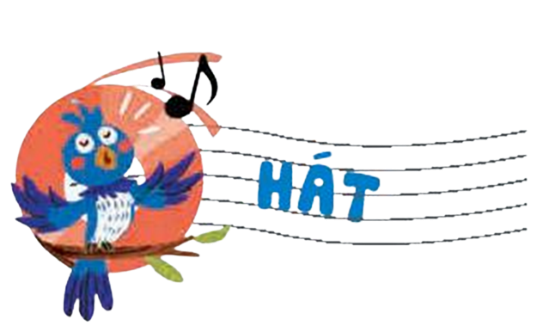 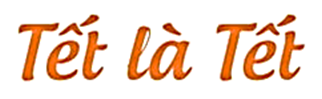 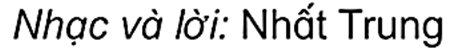 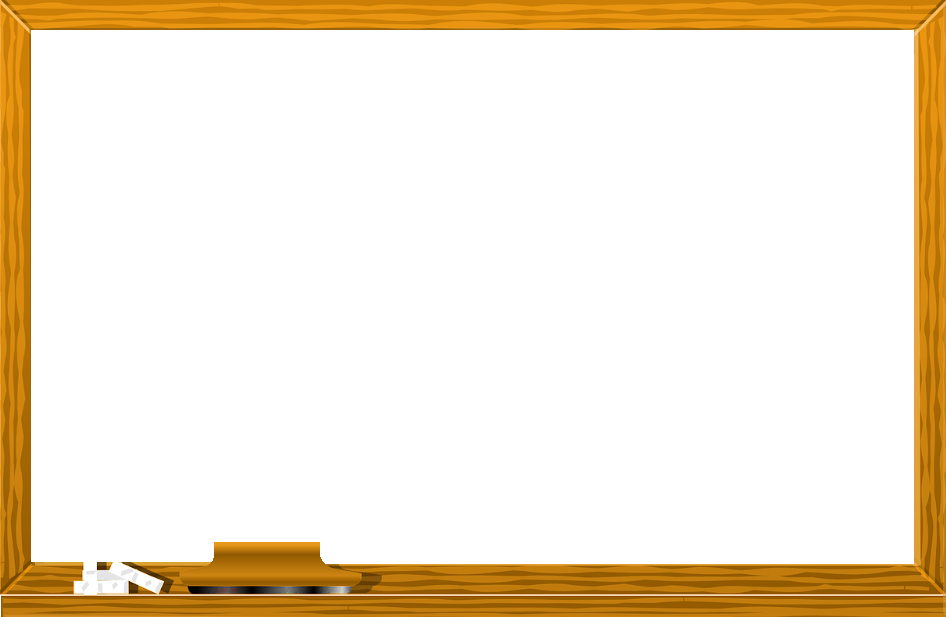 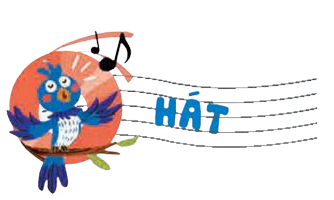 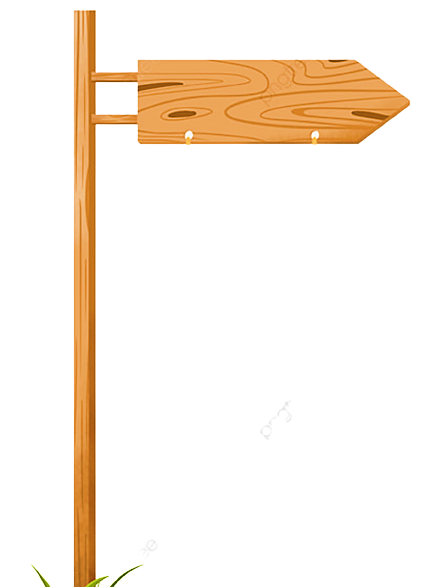 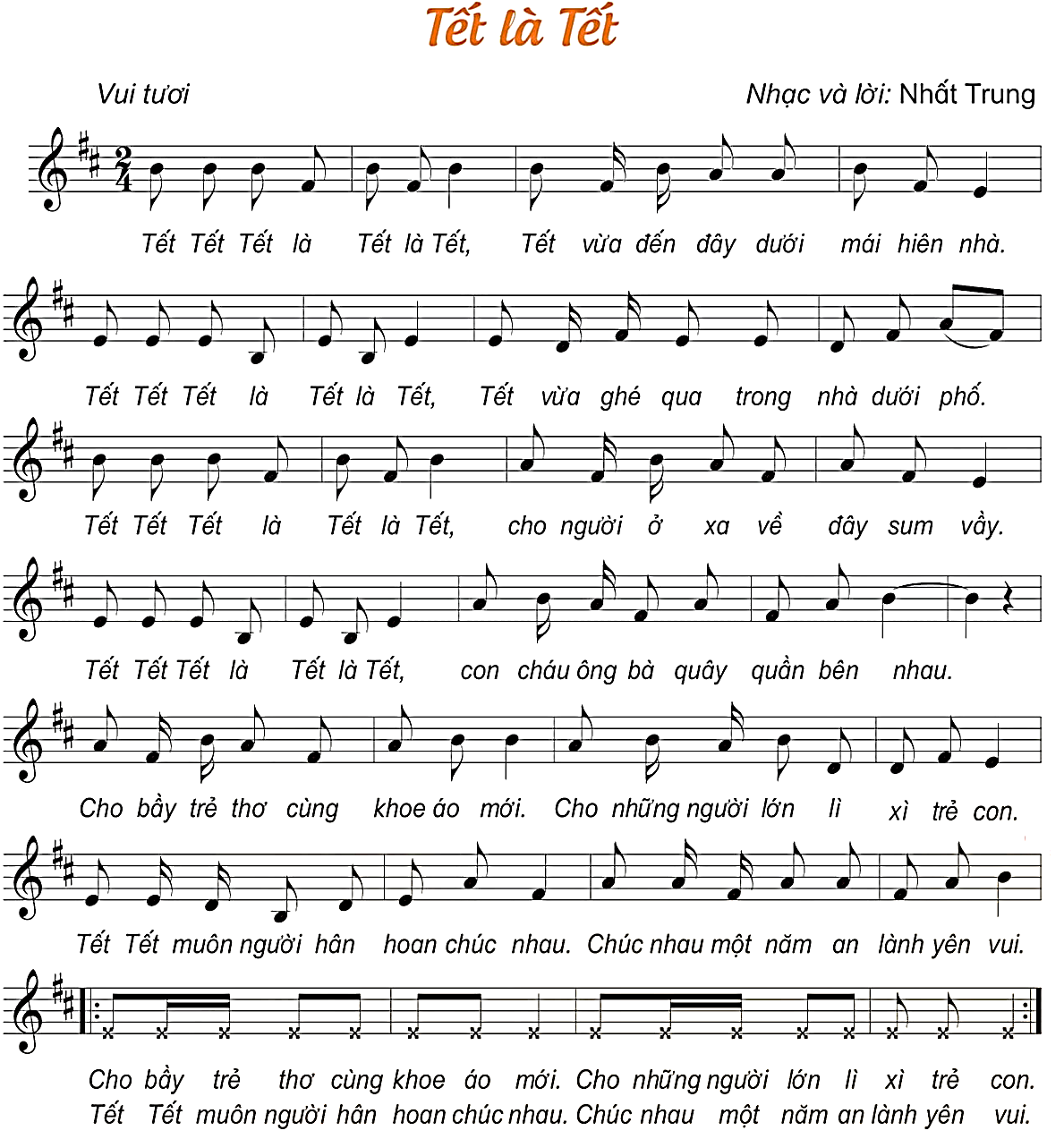 HÁT MẪU
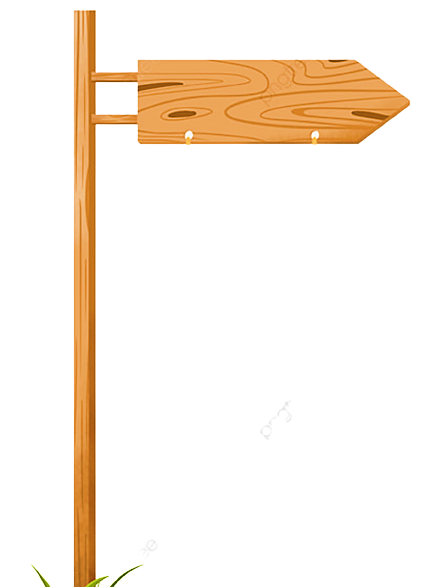 GIAI ĐIỆU
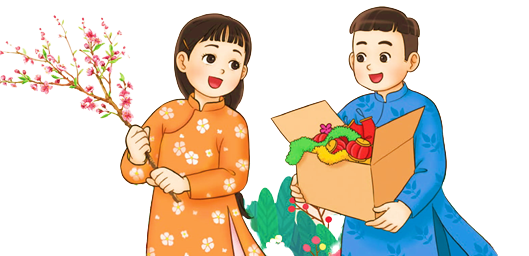 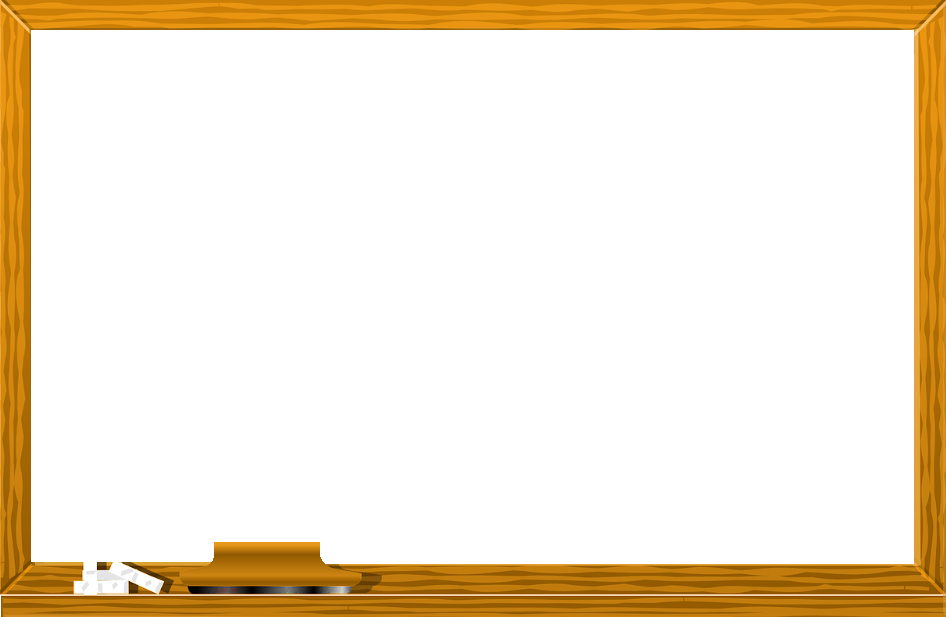 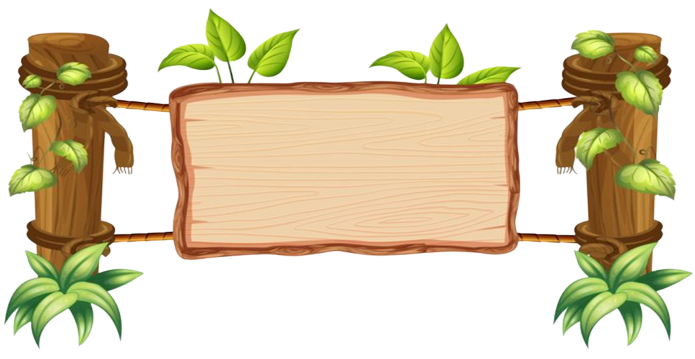 HÁT
THEO NHẠC ĐỆM
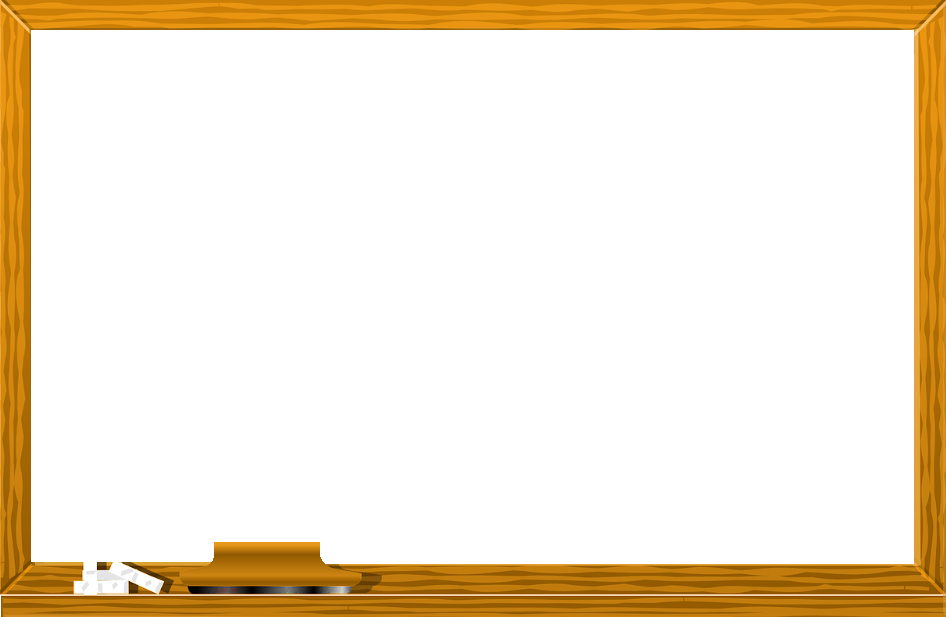 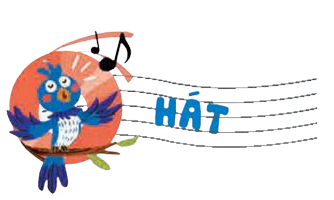 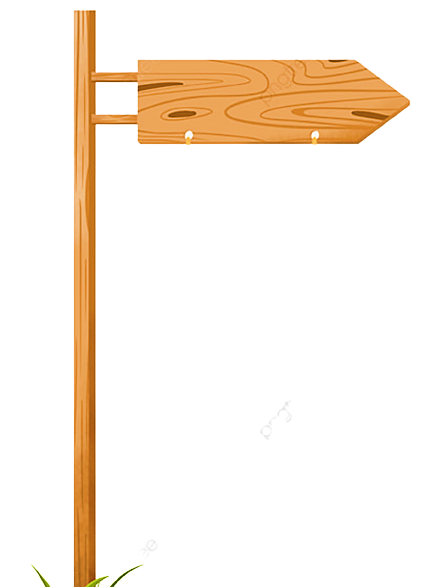 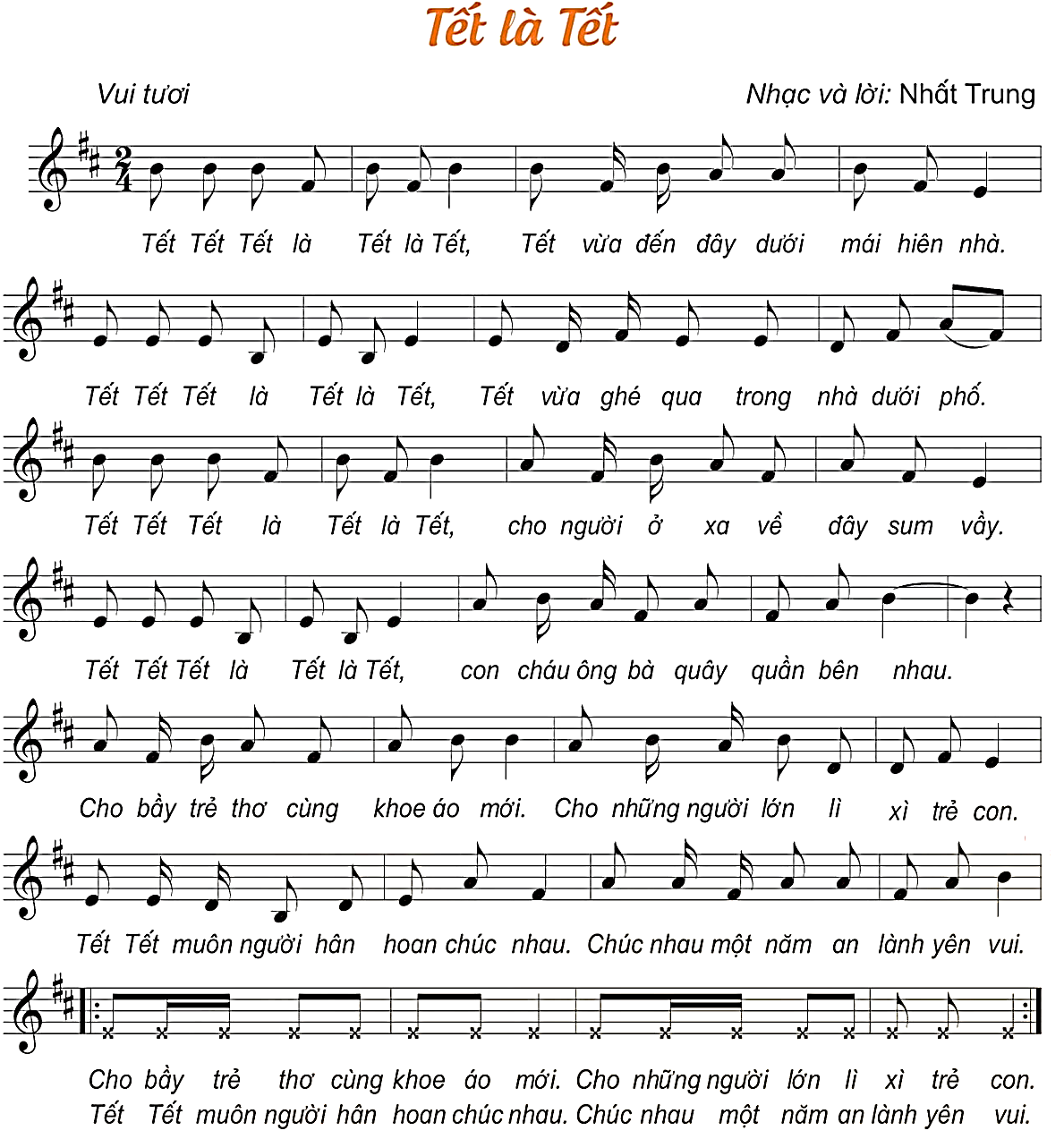 NHẠC ĐỆM
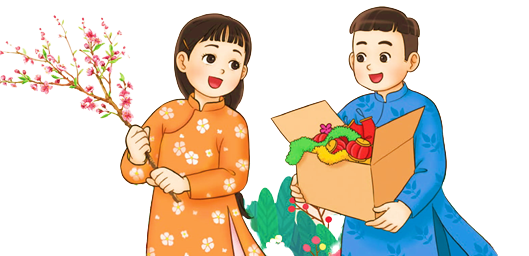 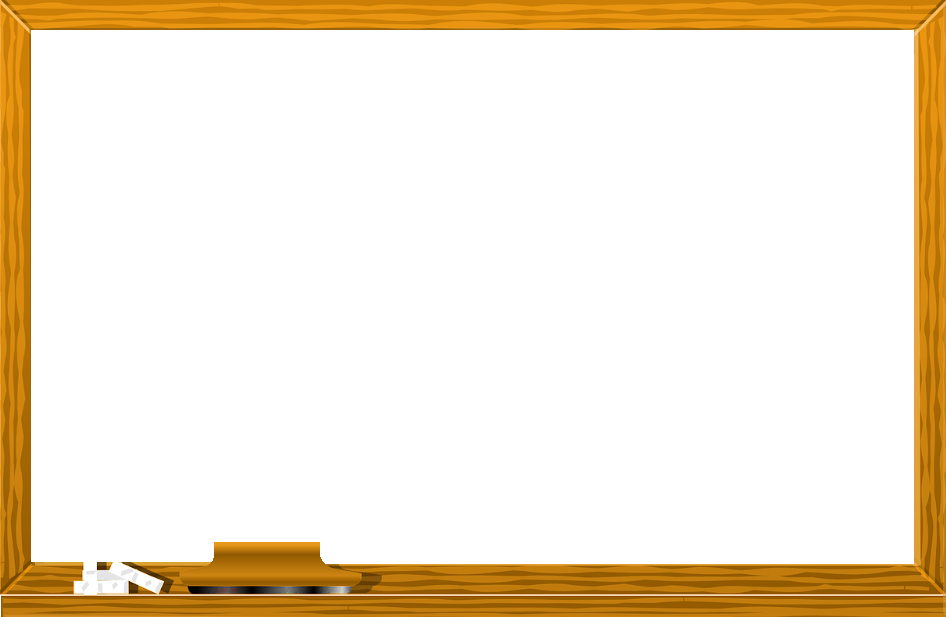 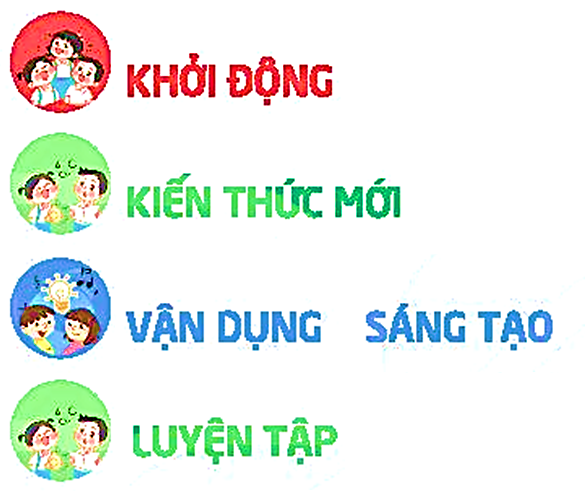 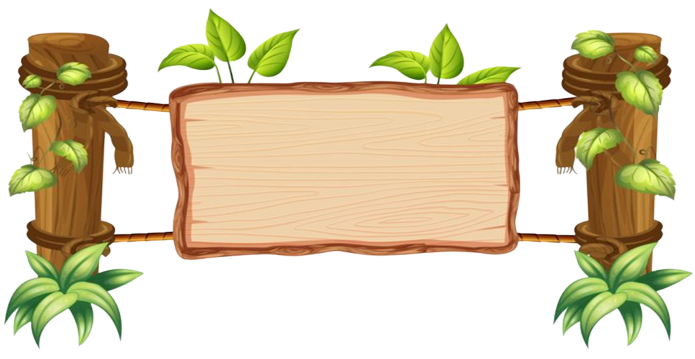 HÁT
KẾT HỢP GÕ ĐỆM
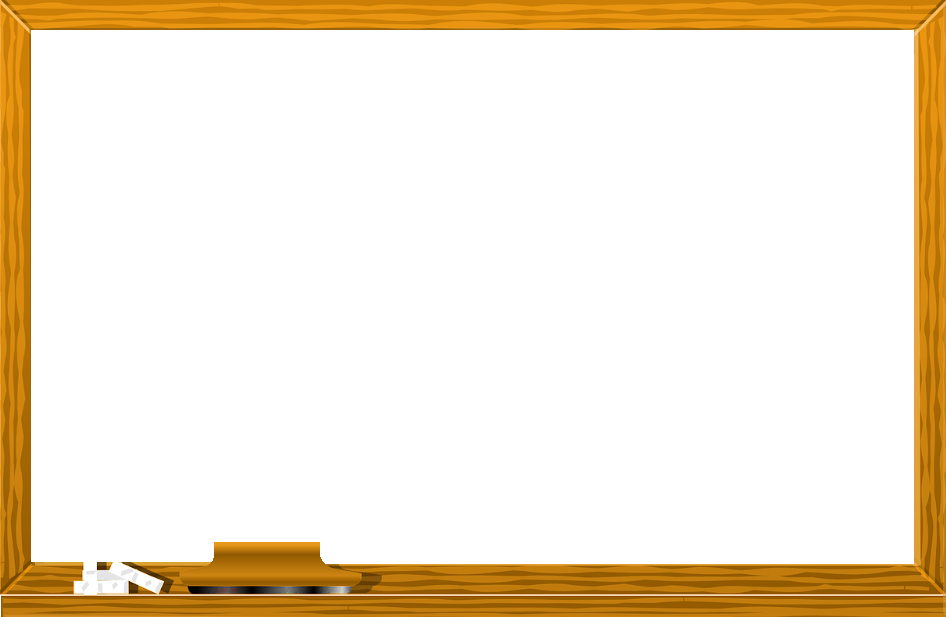 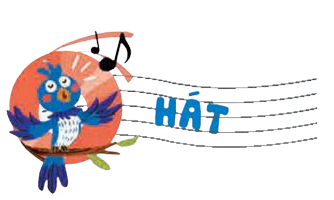 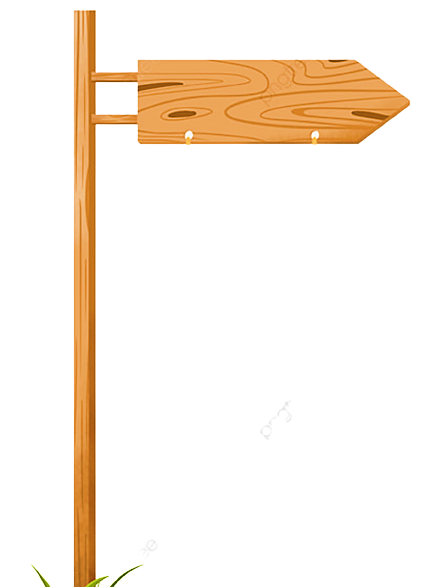 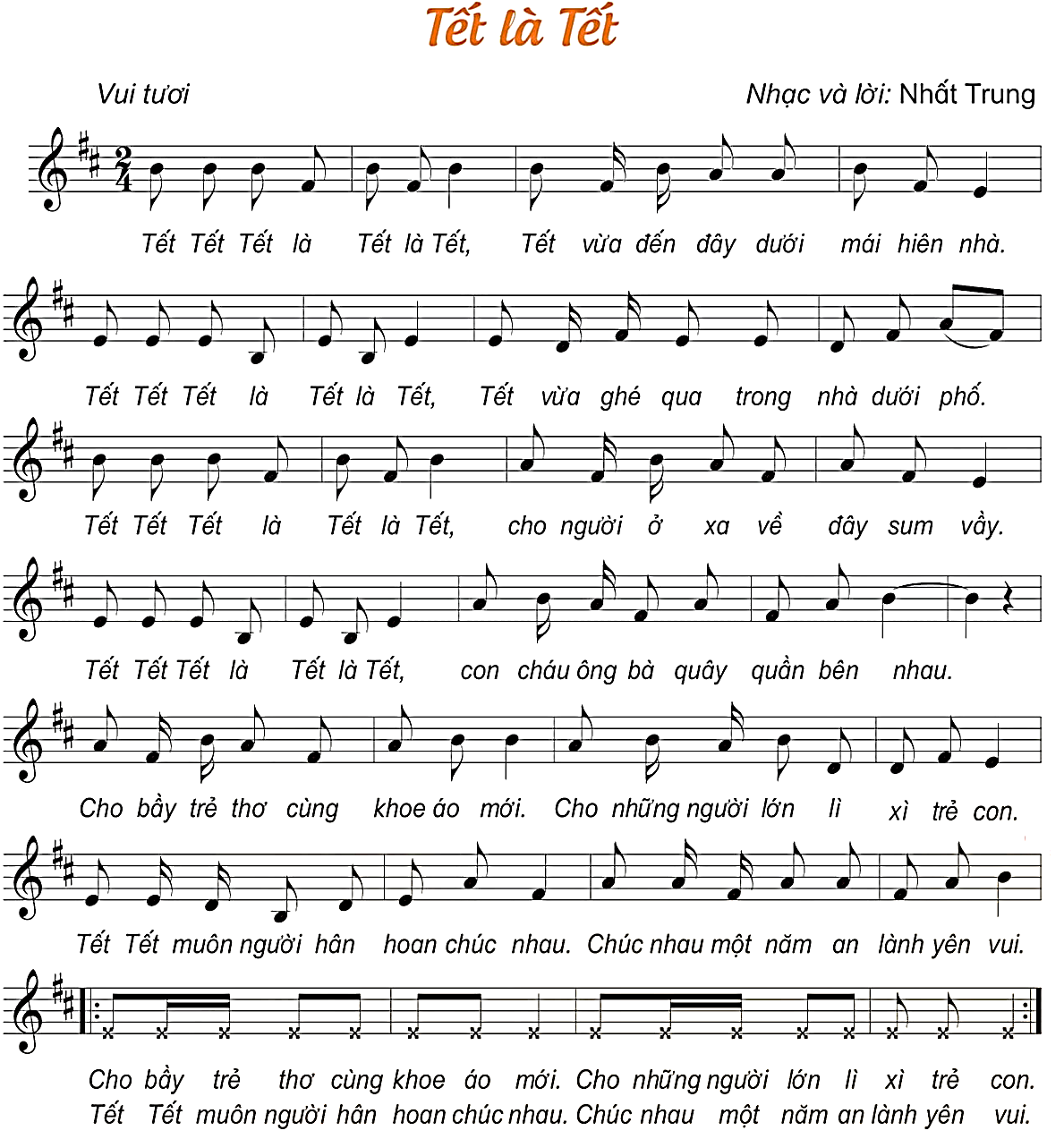 NHẠC ĐỆM
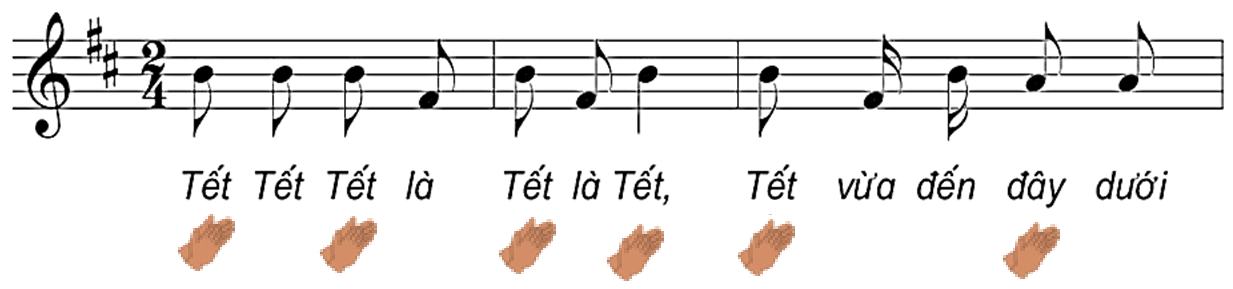 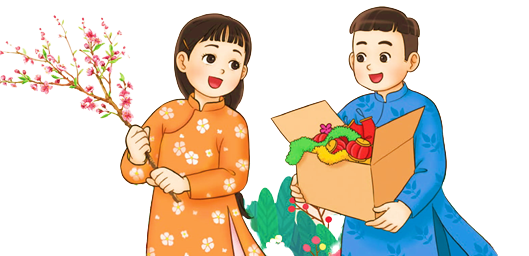 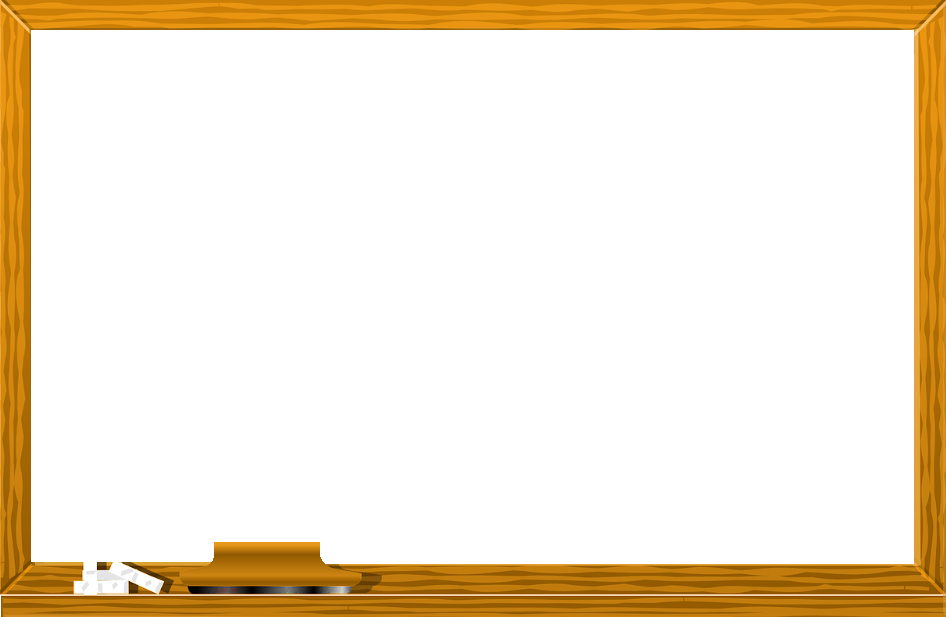 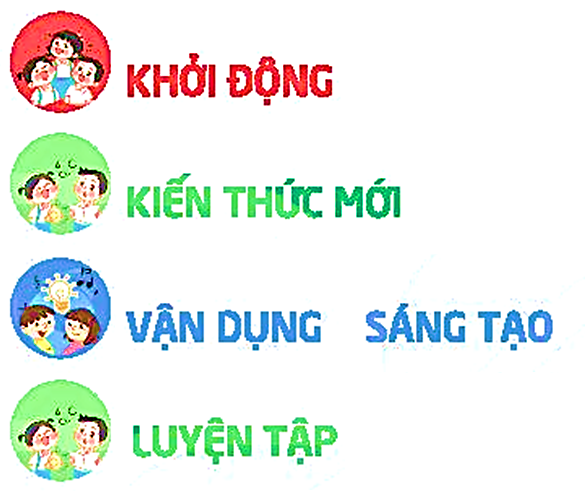 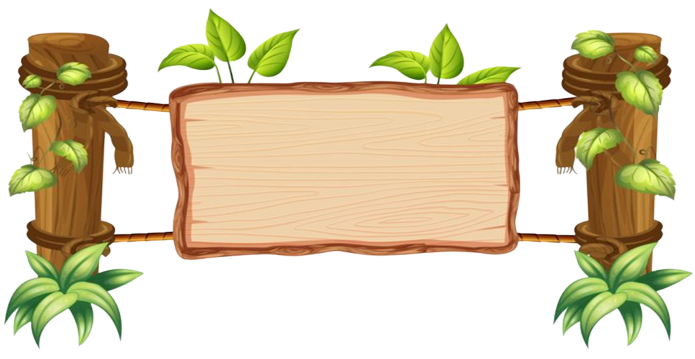 HÁT KẾT HỢP
VẬN ĐỘNG CƠ THỂ
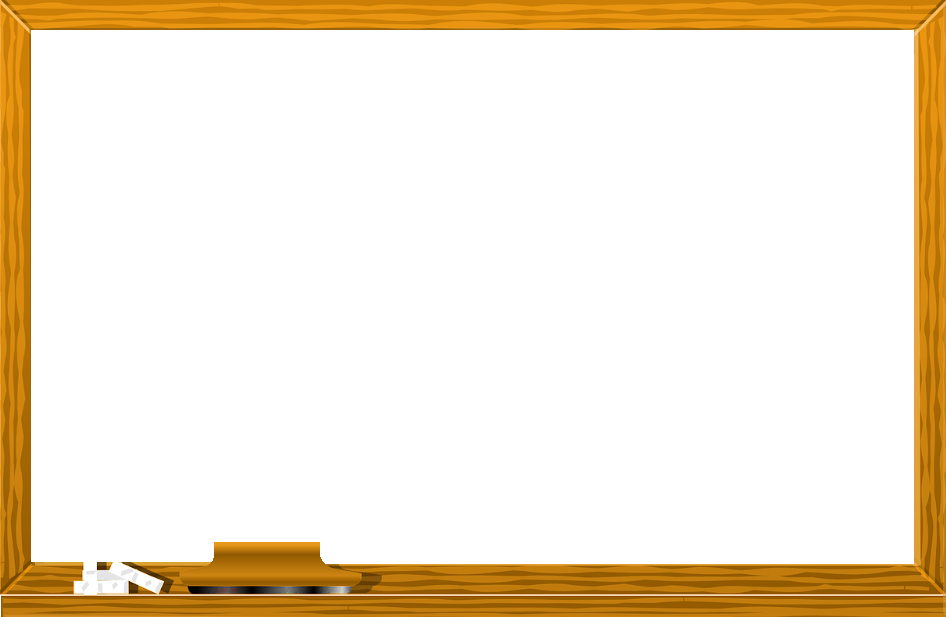 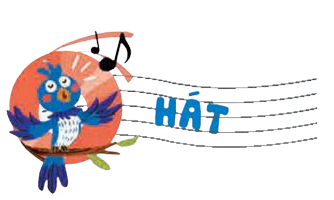 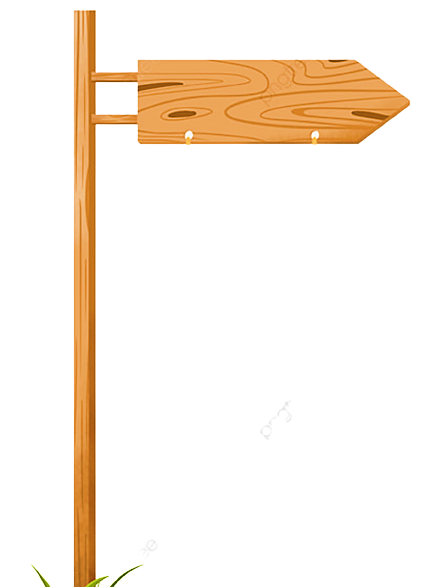 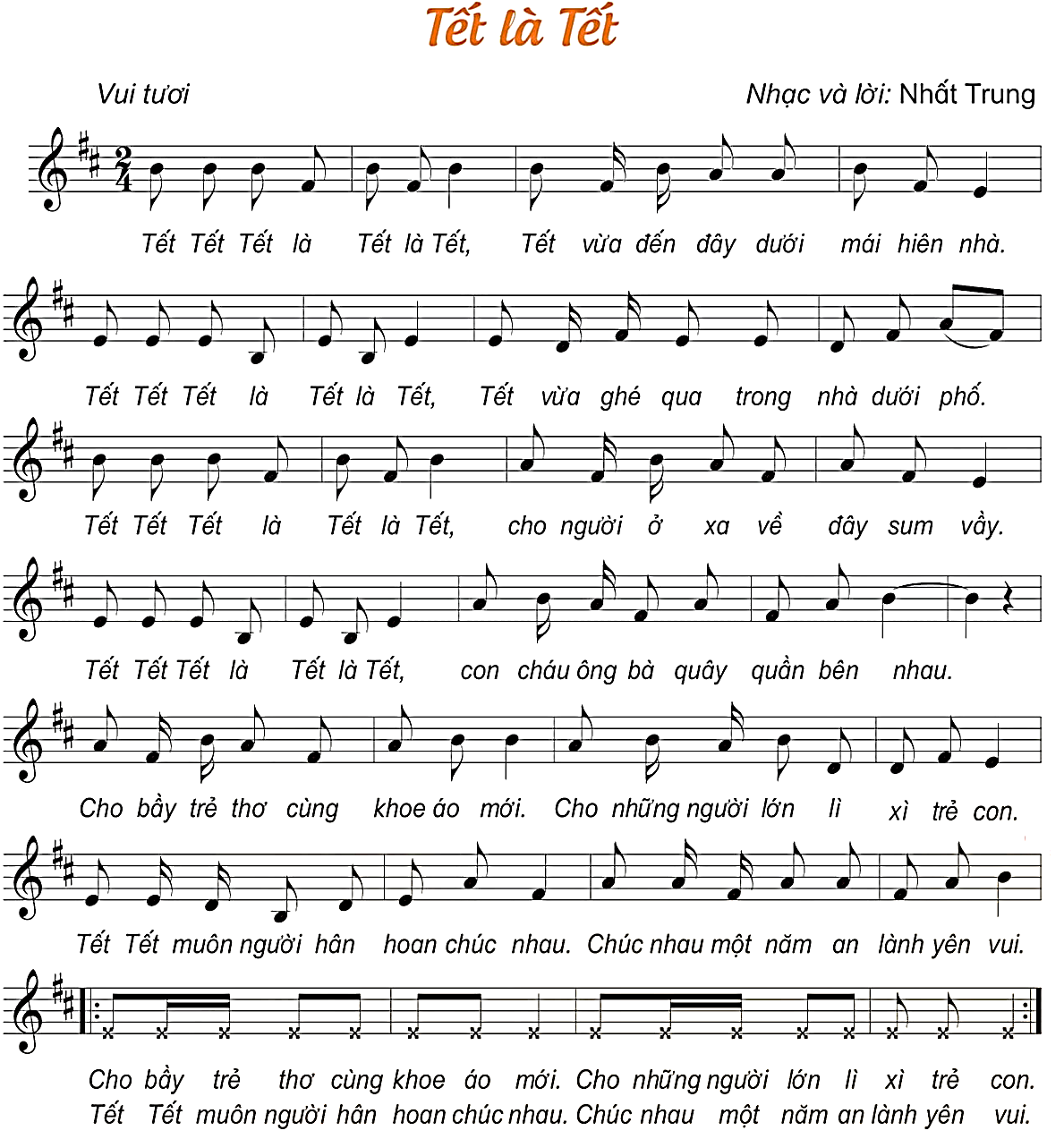 NHẠC ĐỆM
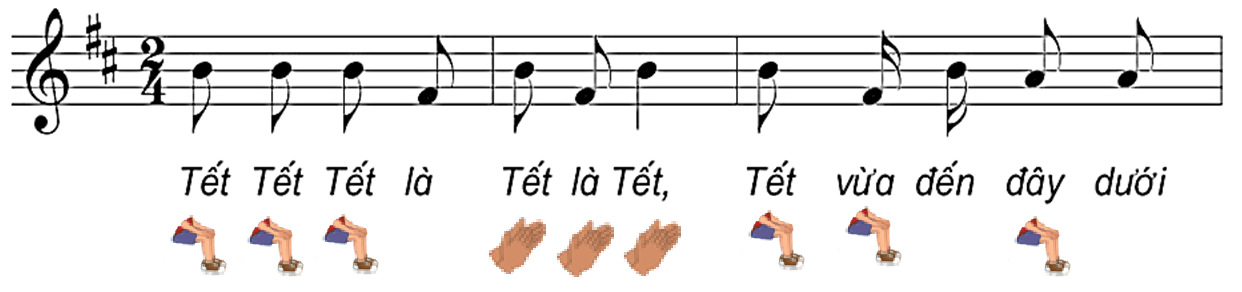 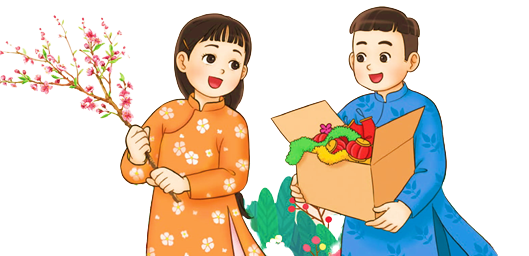 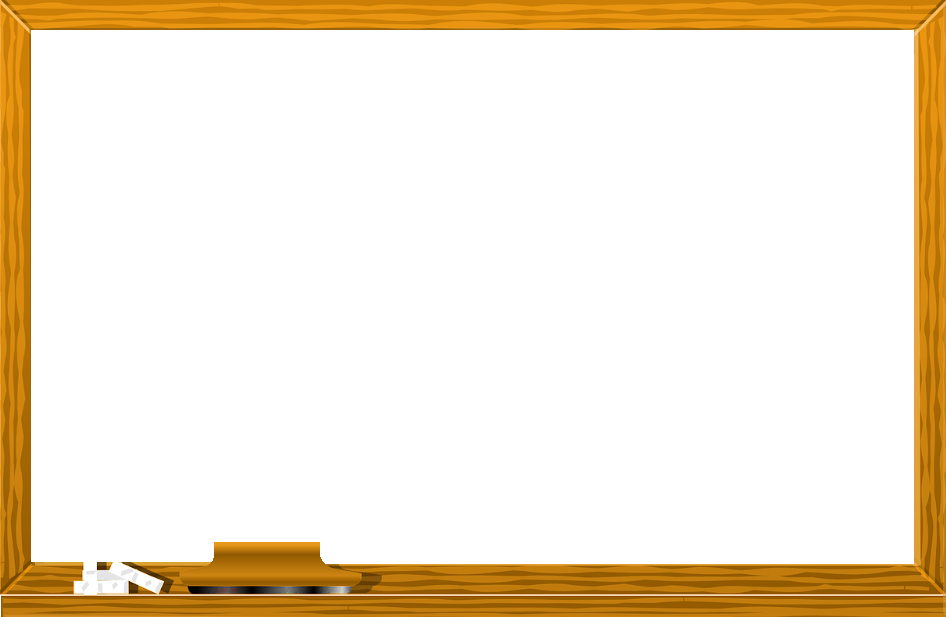 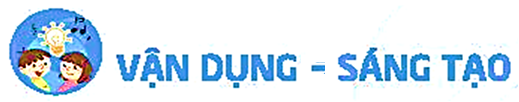 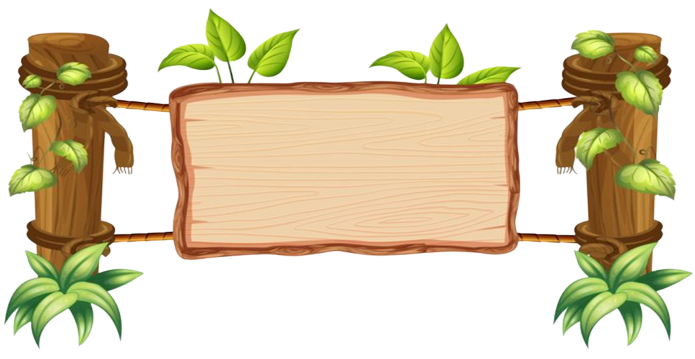 HÁT KẾT HỢP
VẬN ĐỘNG MINH HỌA
THEO Ý THÍCH
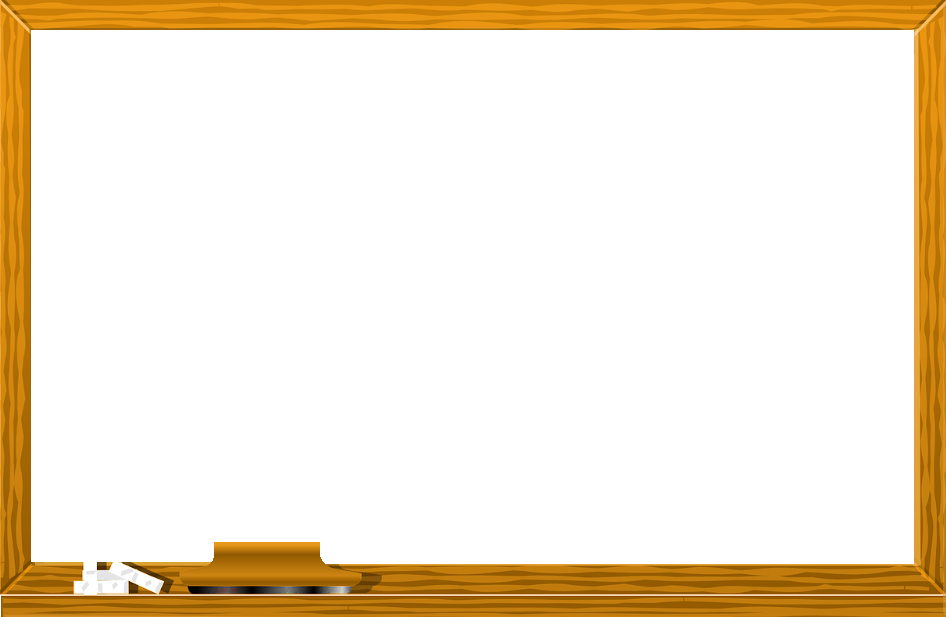 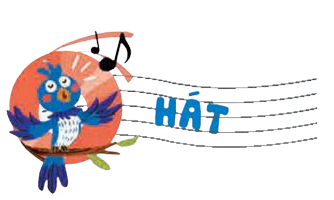 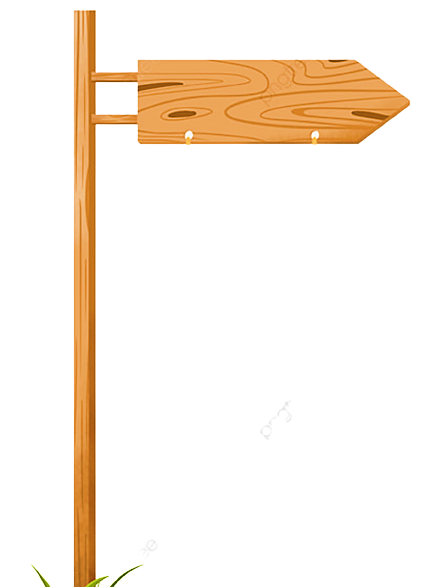 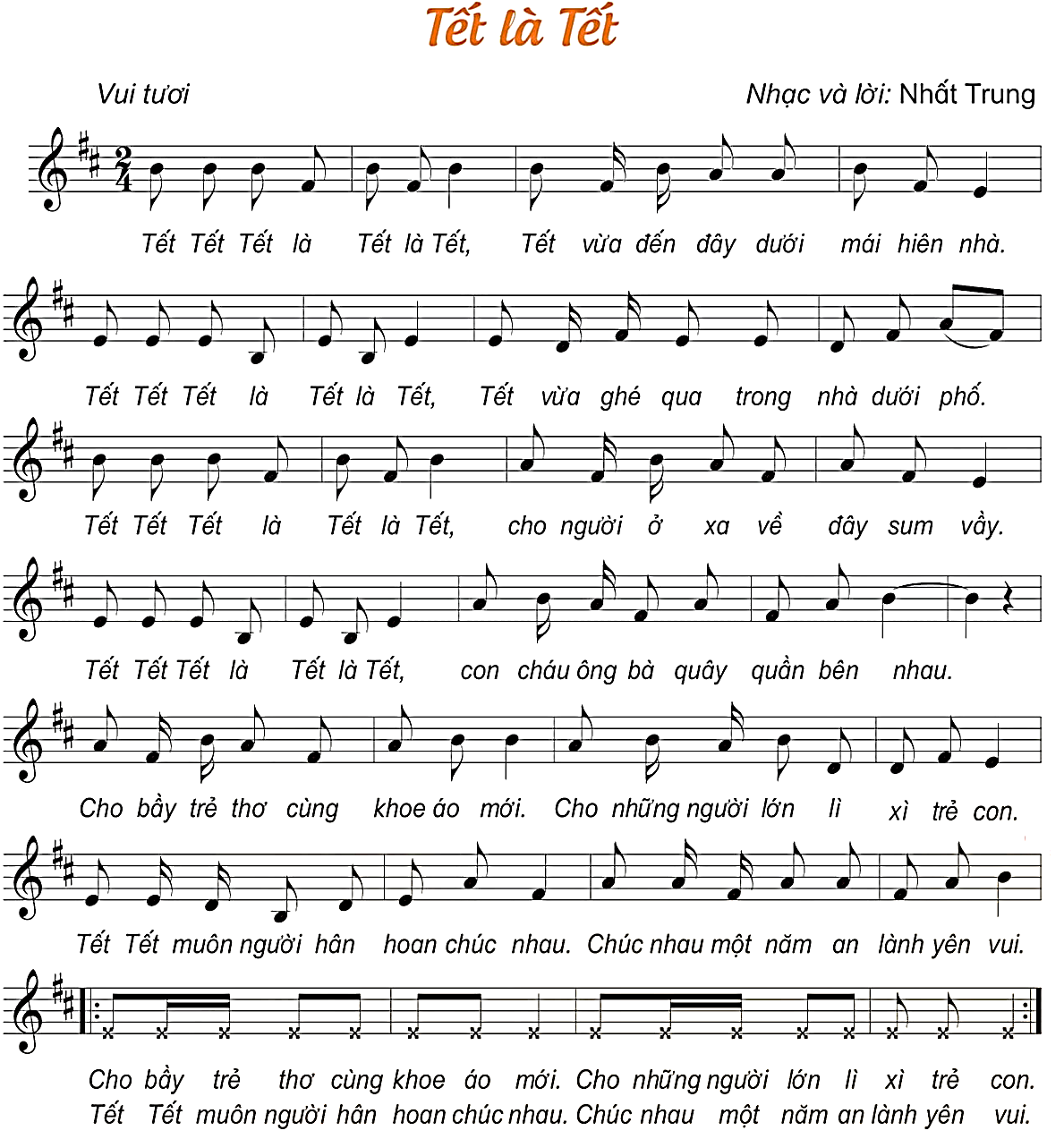 NHẠC ĐỆM
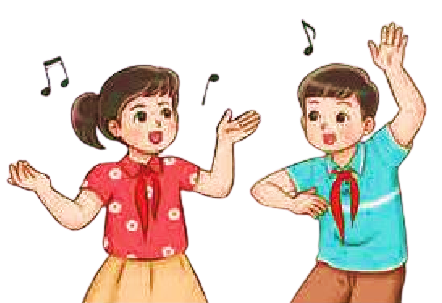 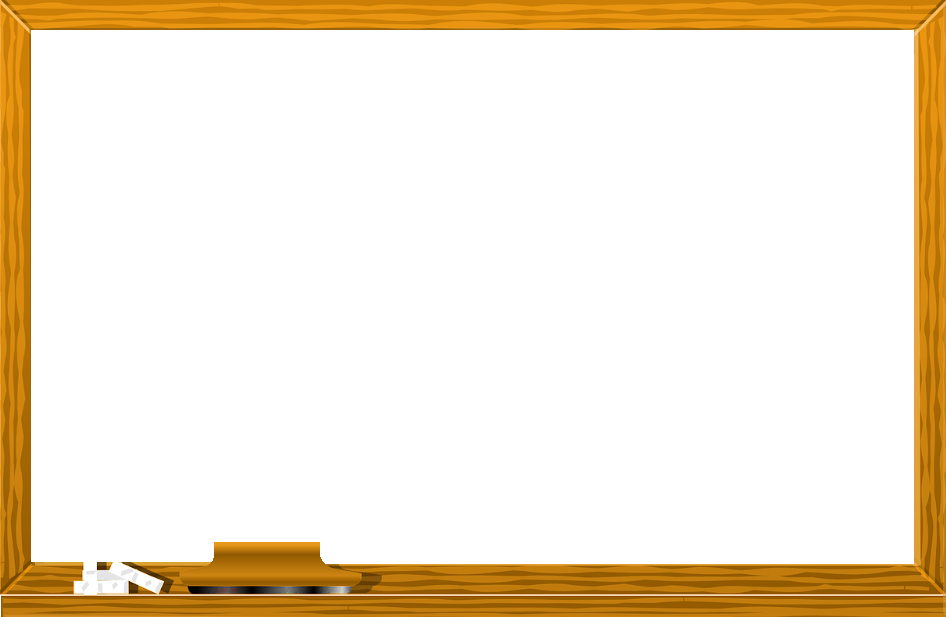 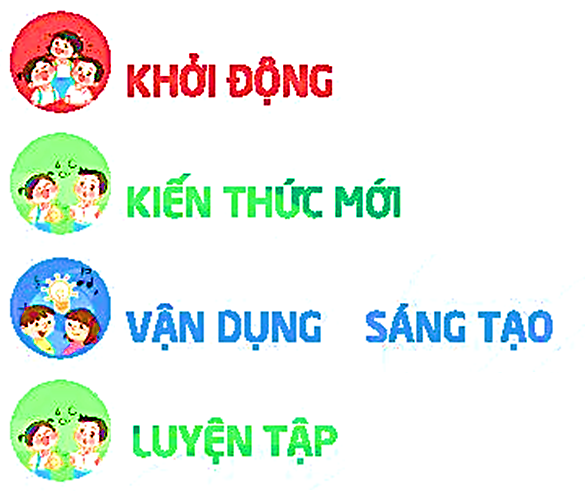 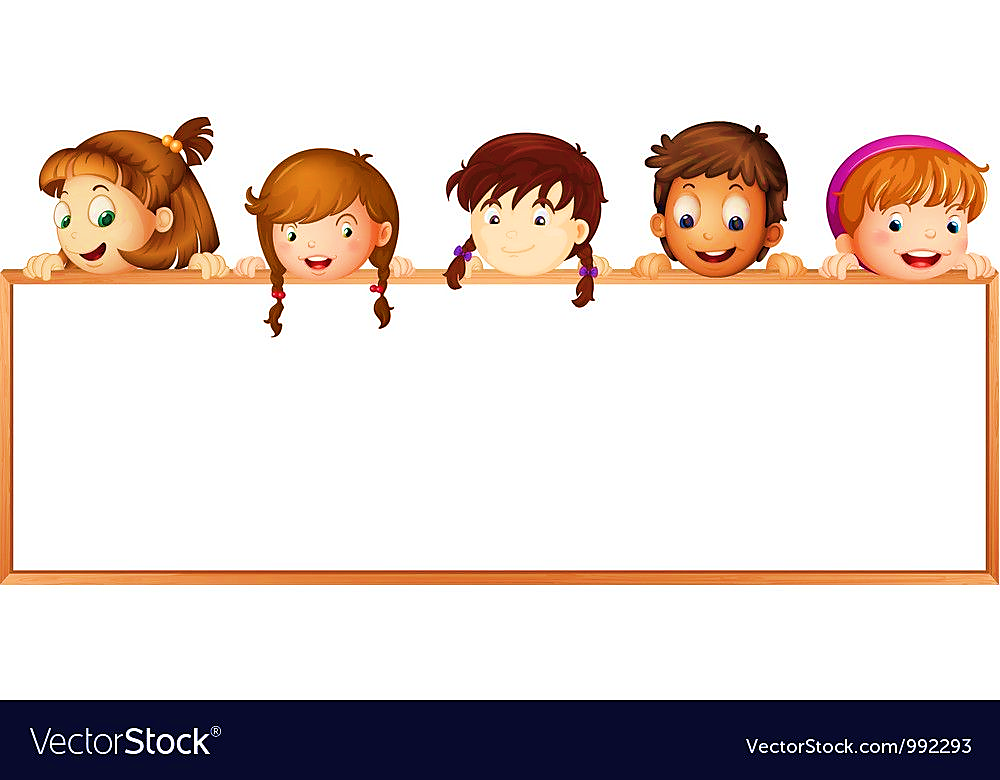 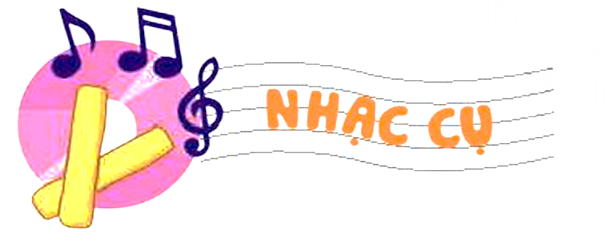 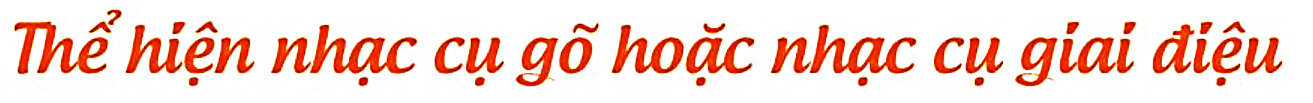 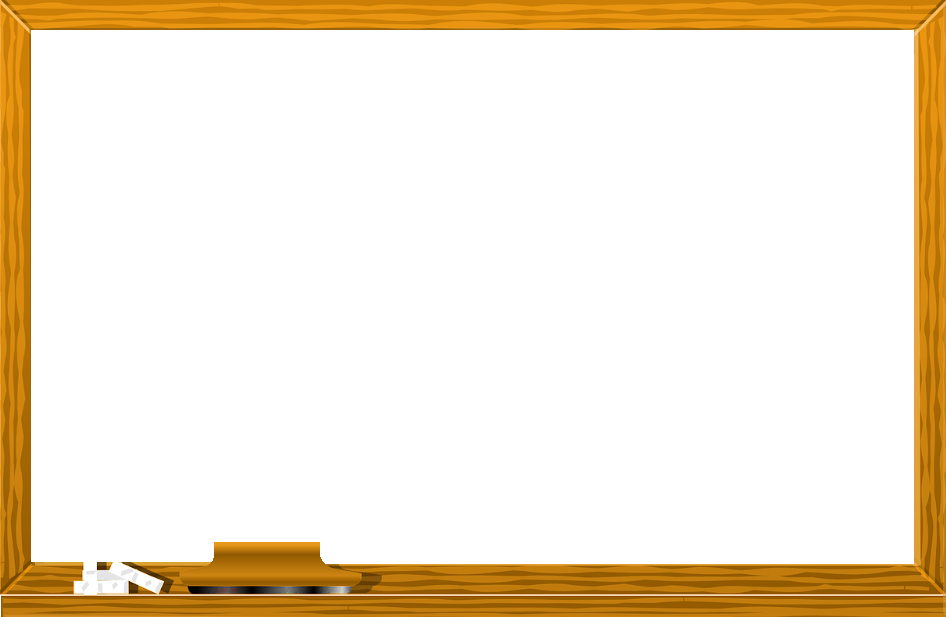 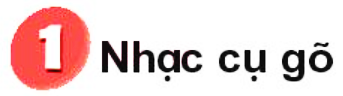 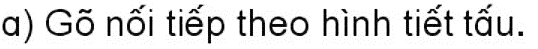 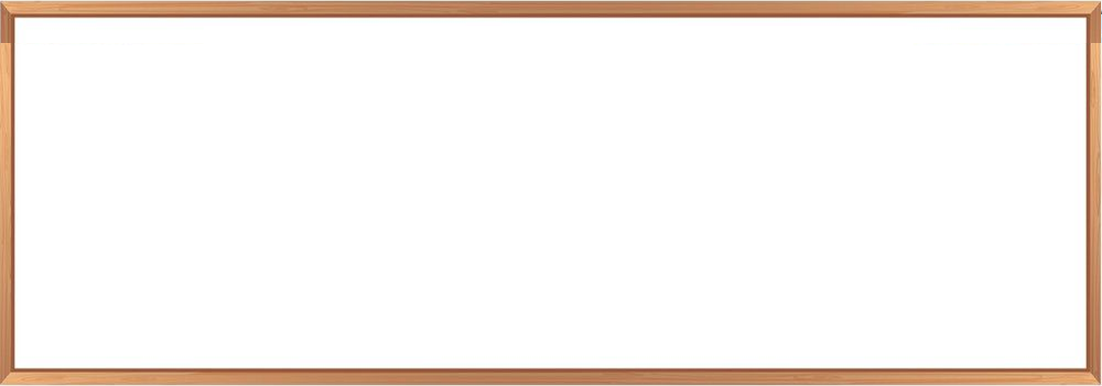 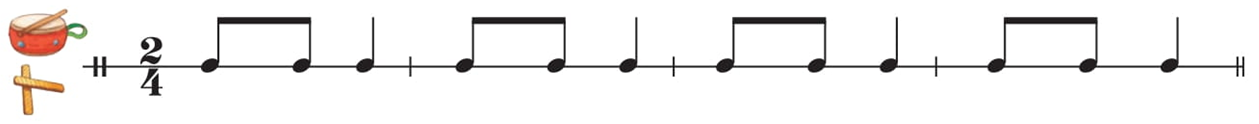 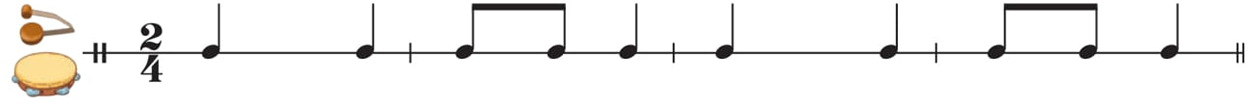 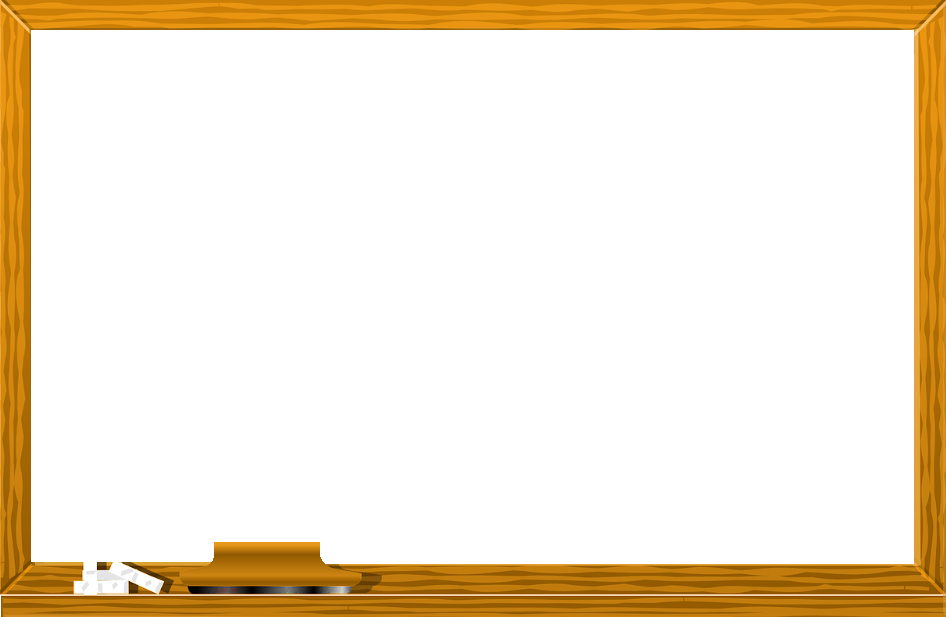 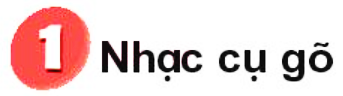 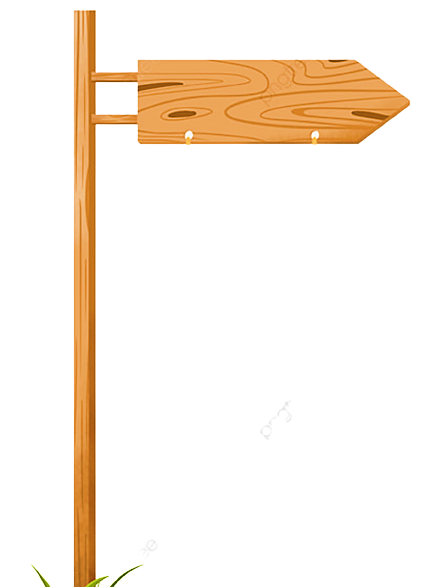 NHẠC ĐỆM
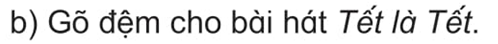 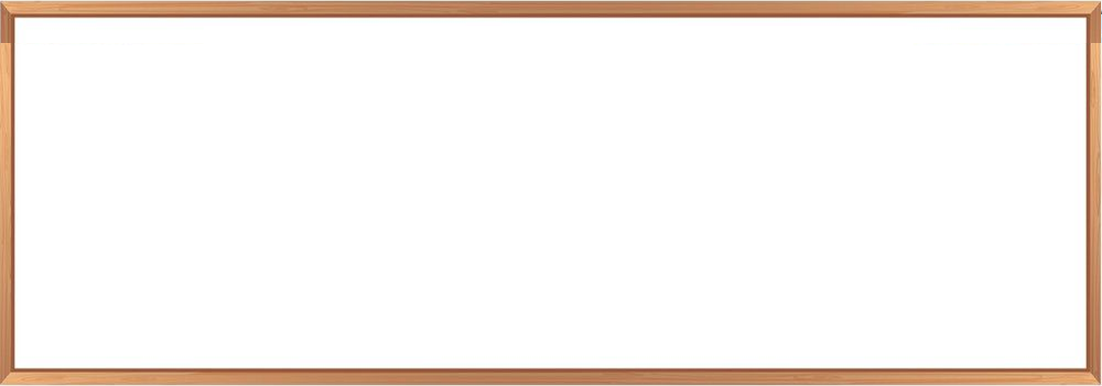 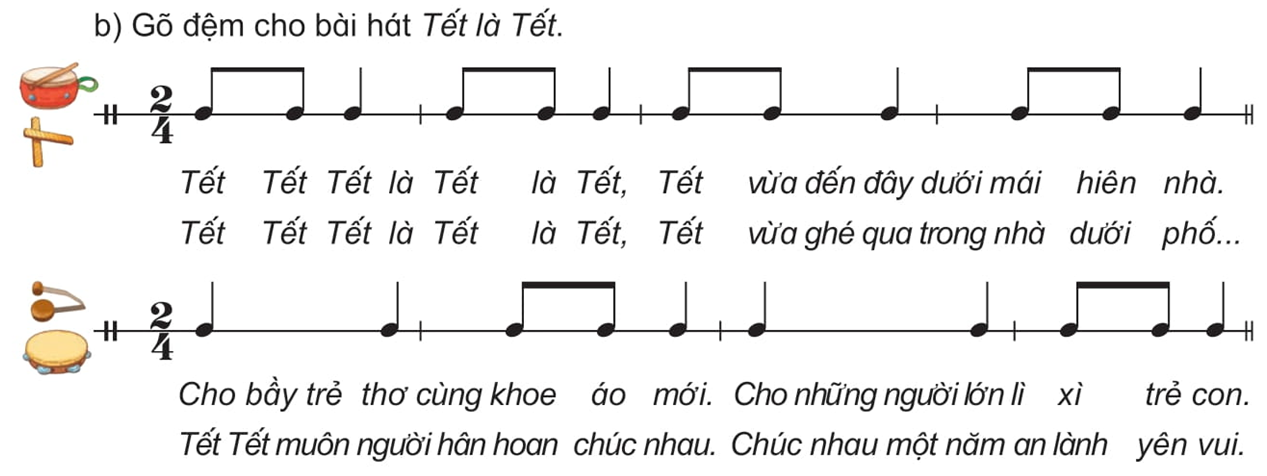 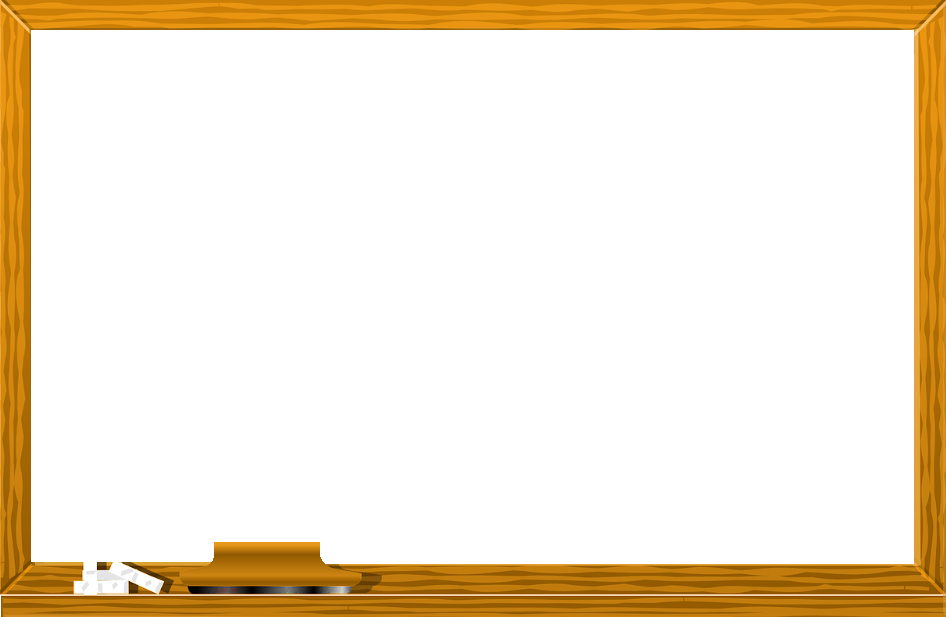 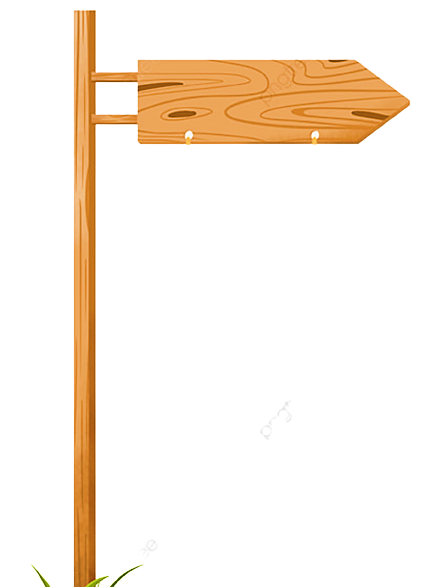 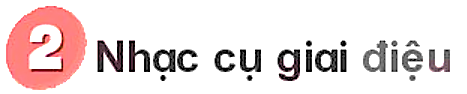 NHẠC NỀN
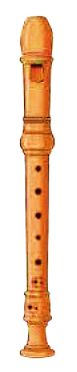 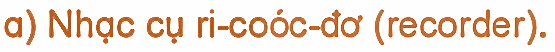 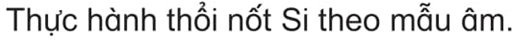 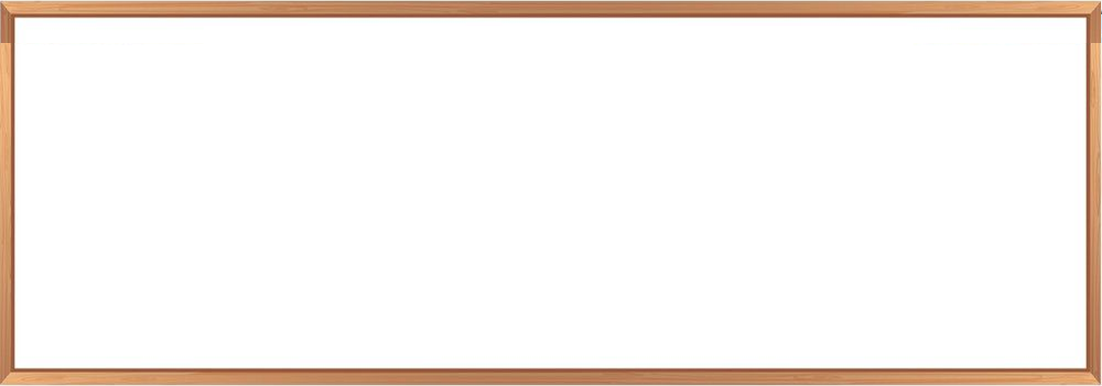 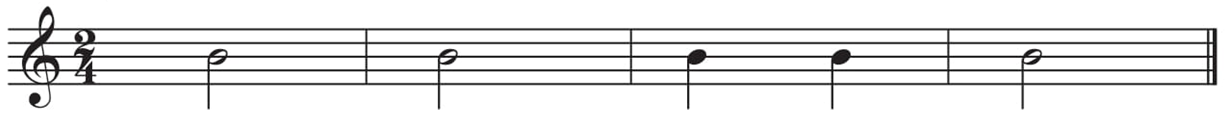 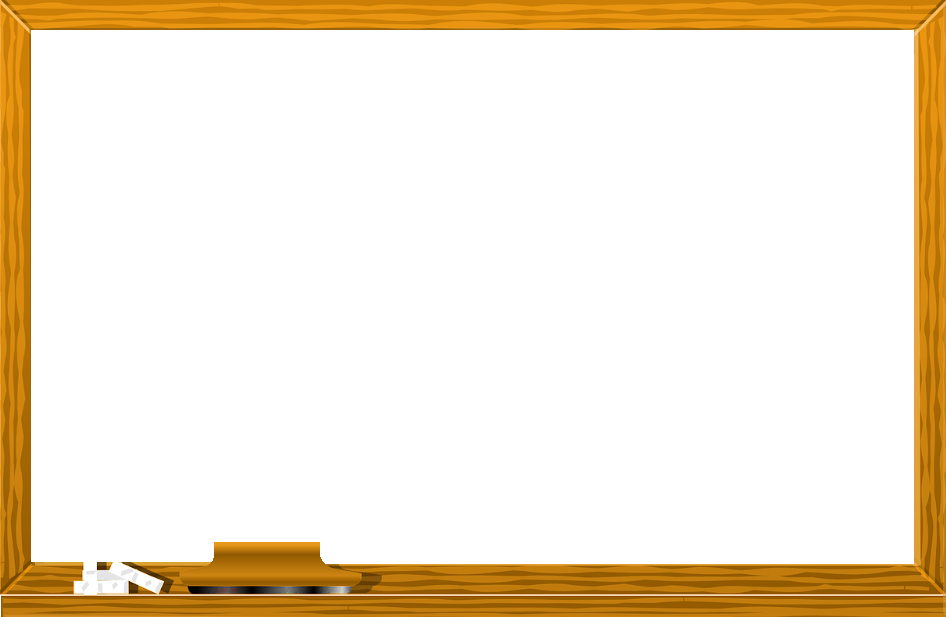 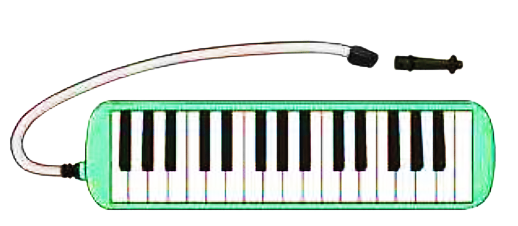 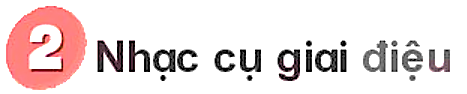 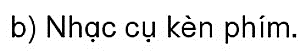 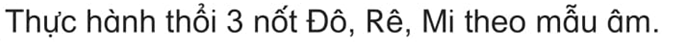 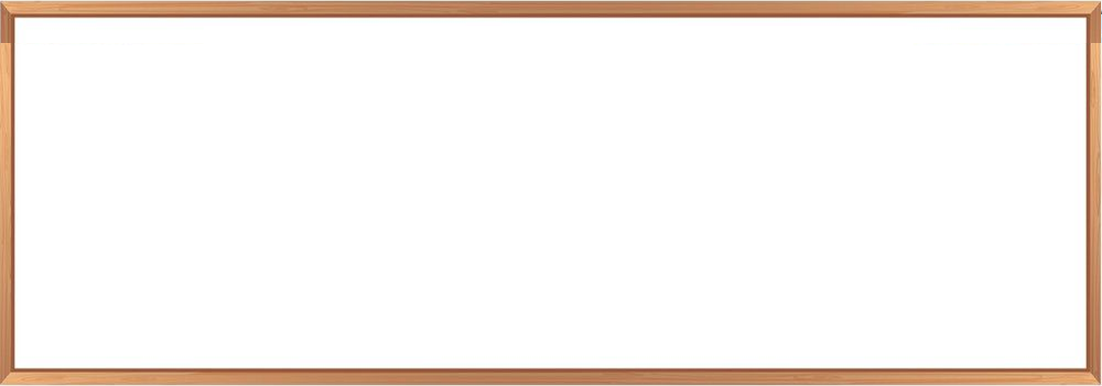 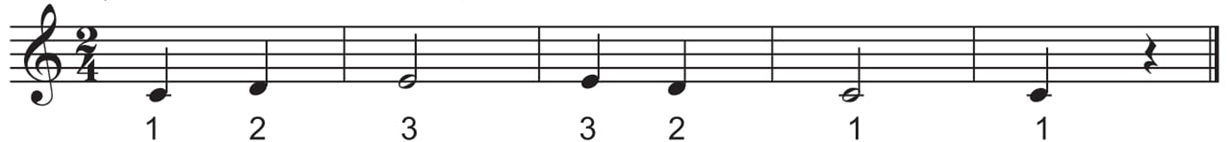 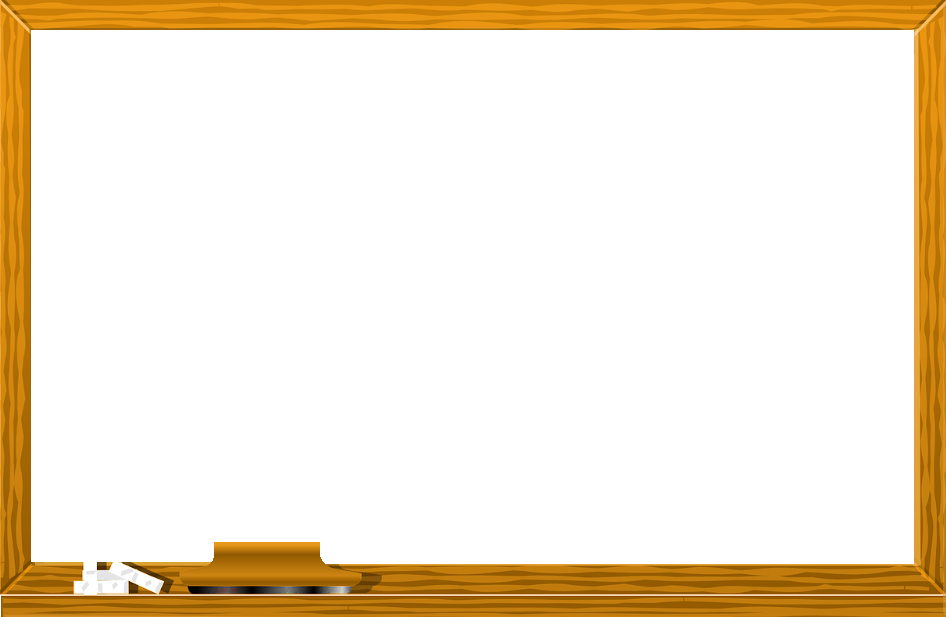 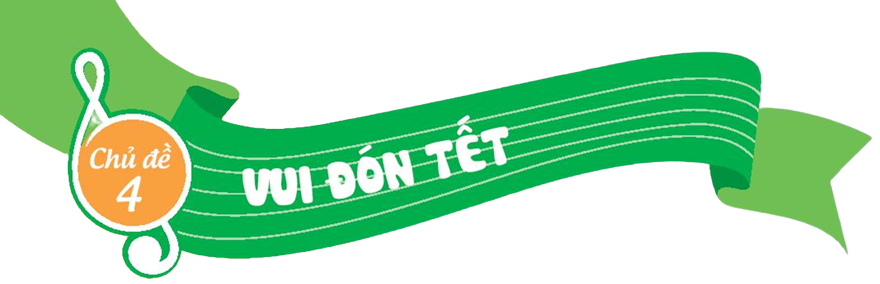 TIẾT 2
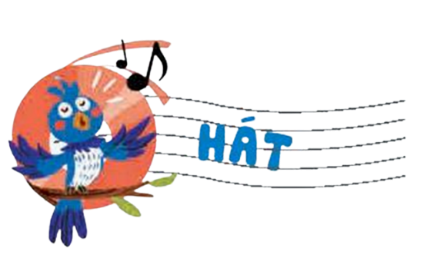 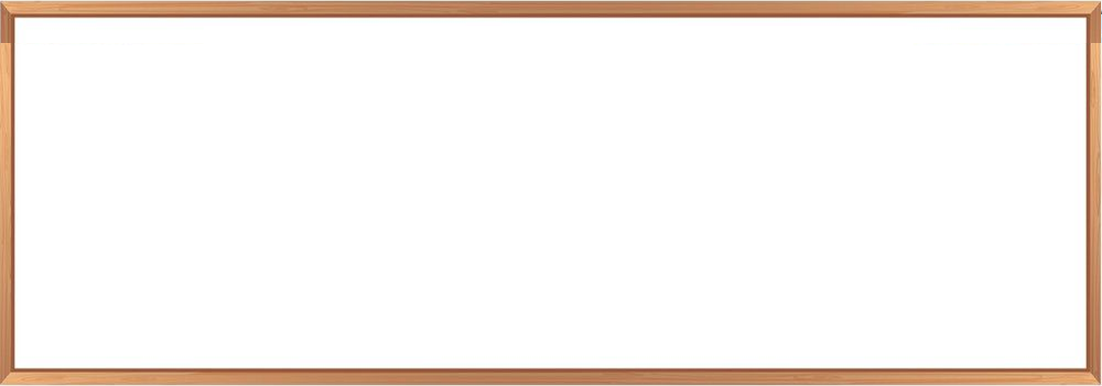 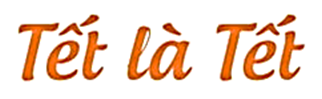 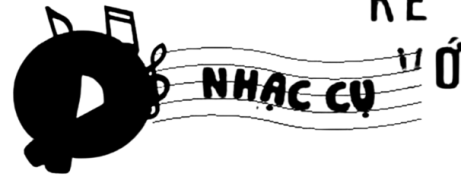 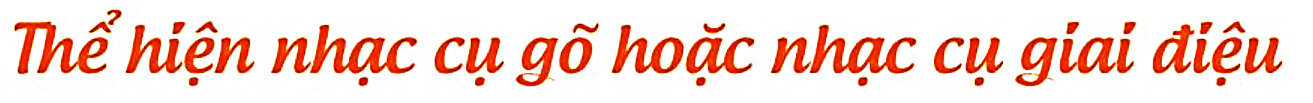 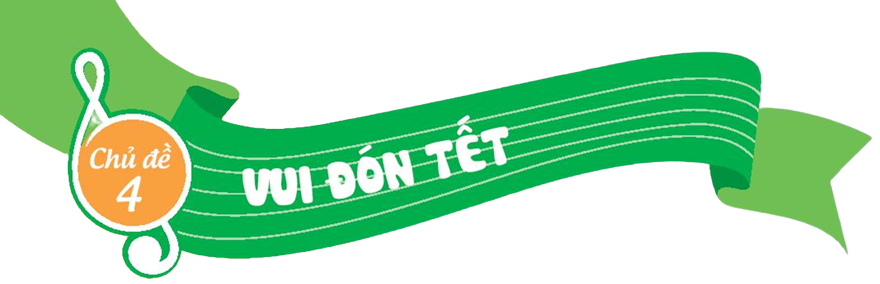 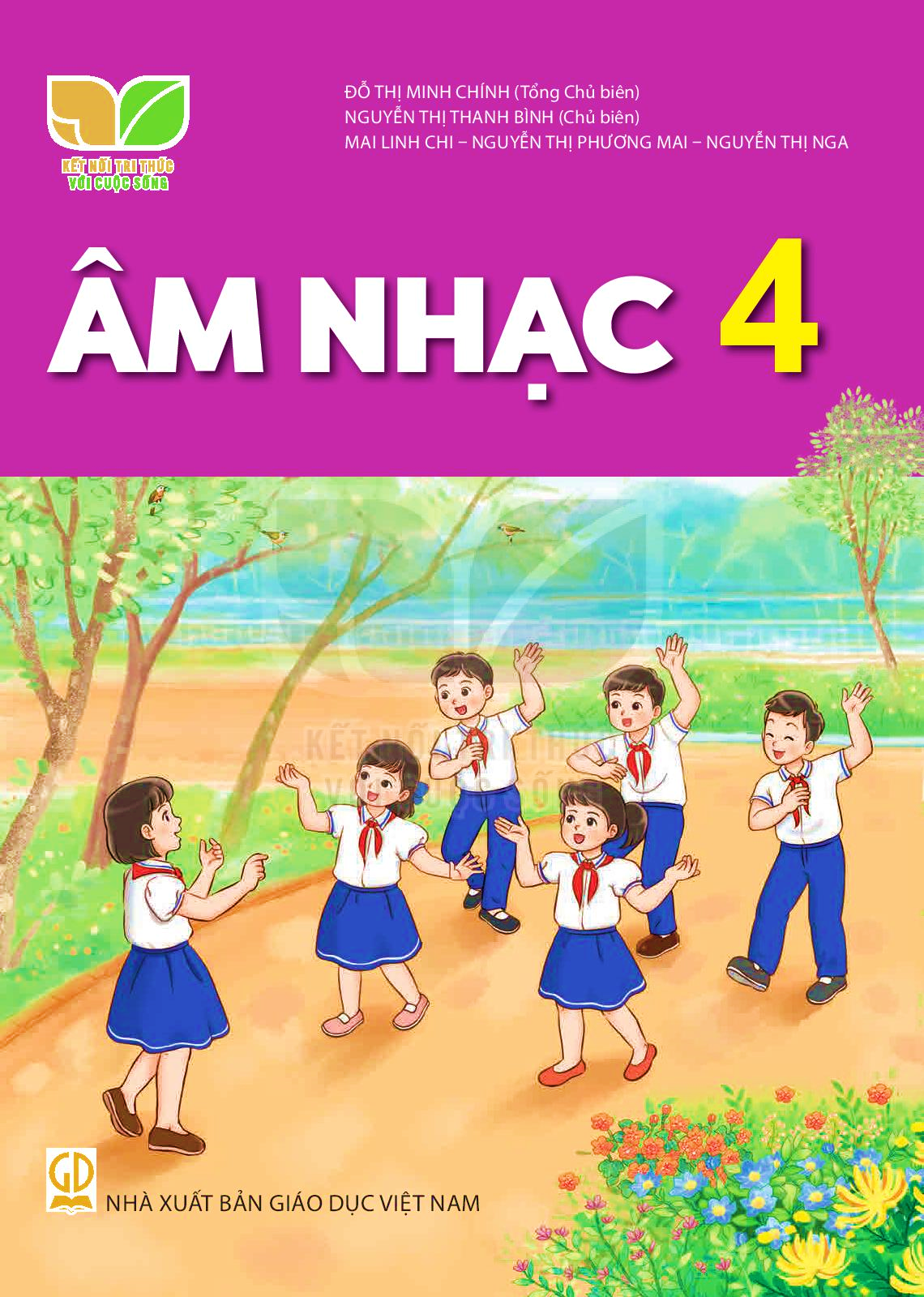 TIẾT 2
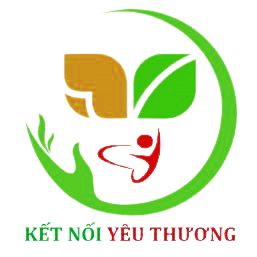 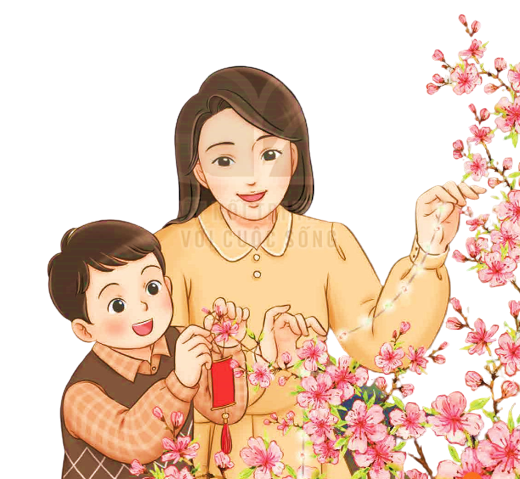 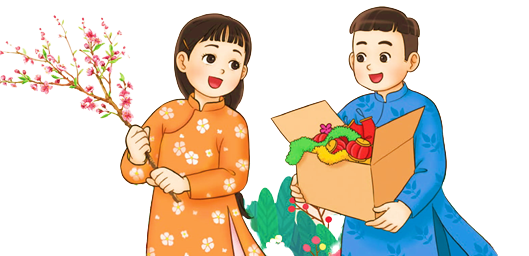